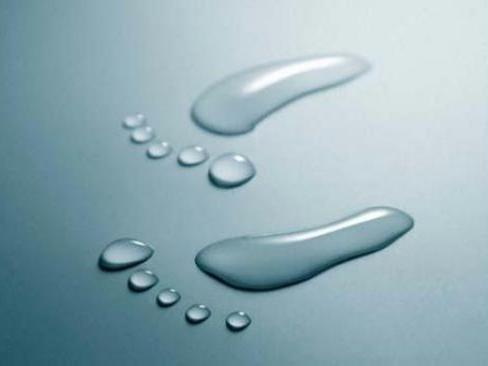 VODA
VODA
VODA
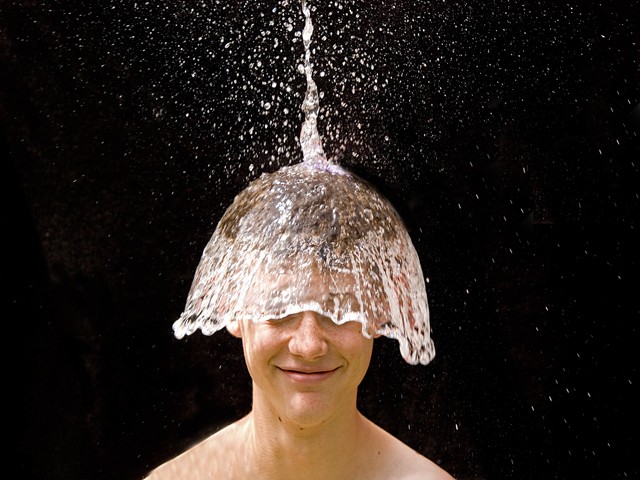 MÁŠ JÍ
DOST?
[Speaker Notes: Voda spolu se vzduchem tvoří základní podmínky pro existenci života na Zemi. Wikipedie]
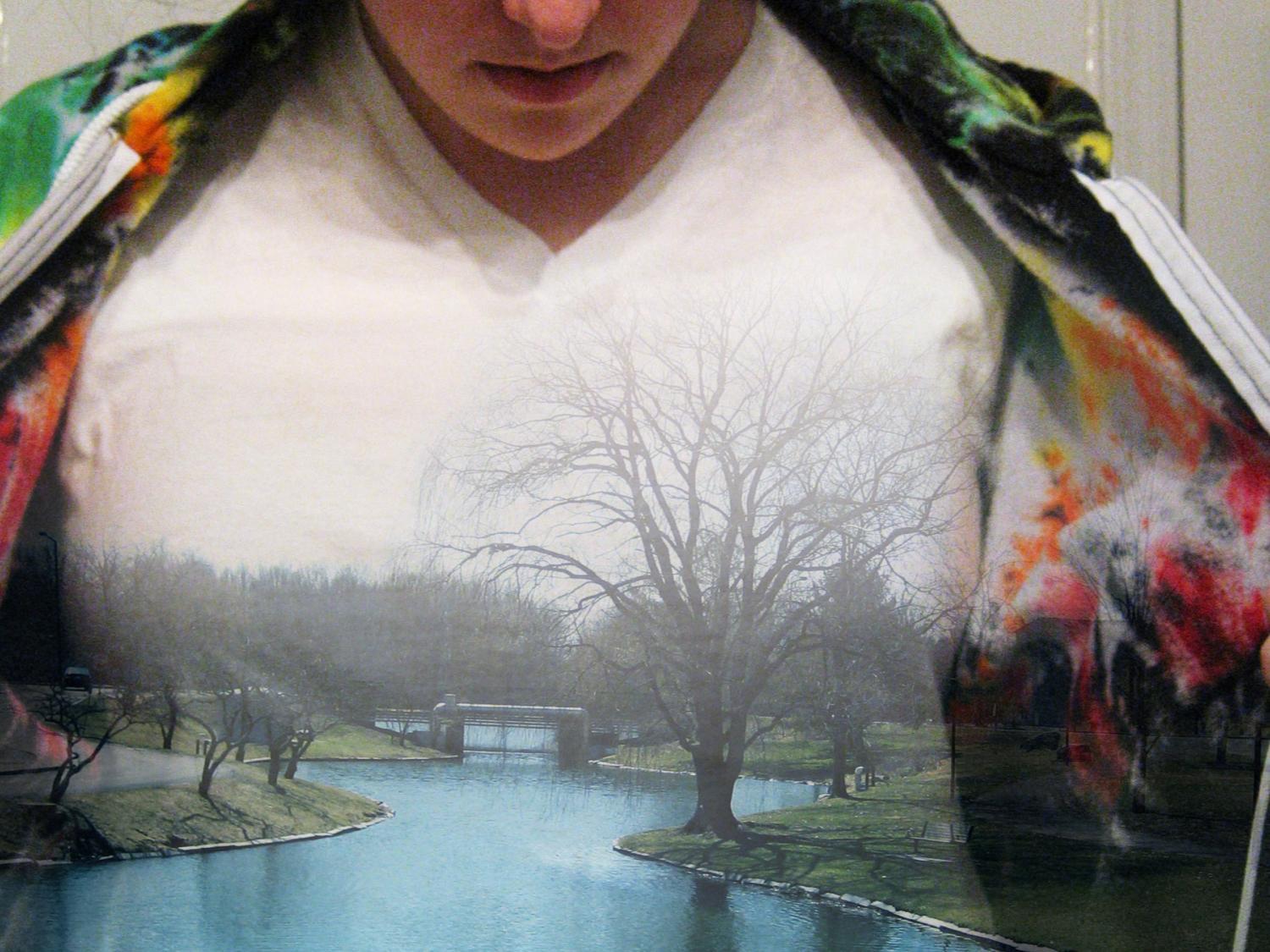 JSME Z VODY
DĚTI Z 70%
MLADÍ MUŽI Z 60%
ZDRAVÉ ŽENY Z 50%
[Speaker Notes: děti z 70% z vody
 mladí muži z 60%  
 zdravé ženy z 50%]
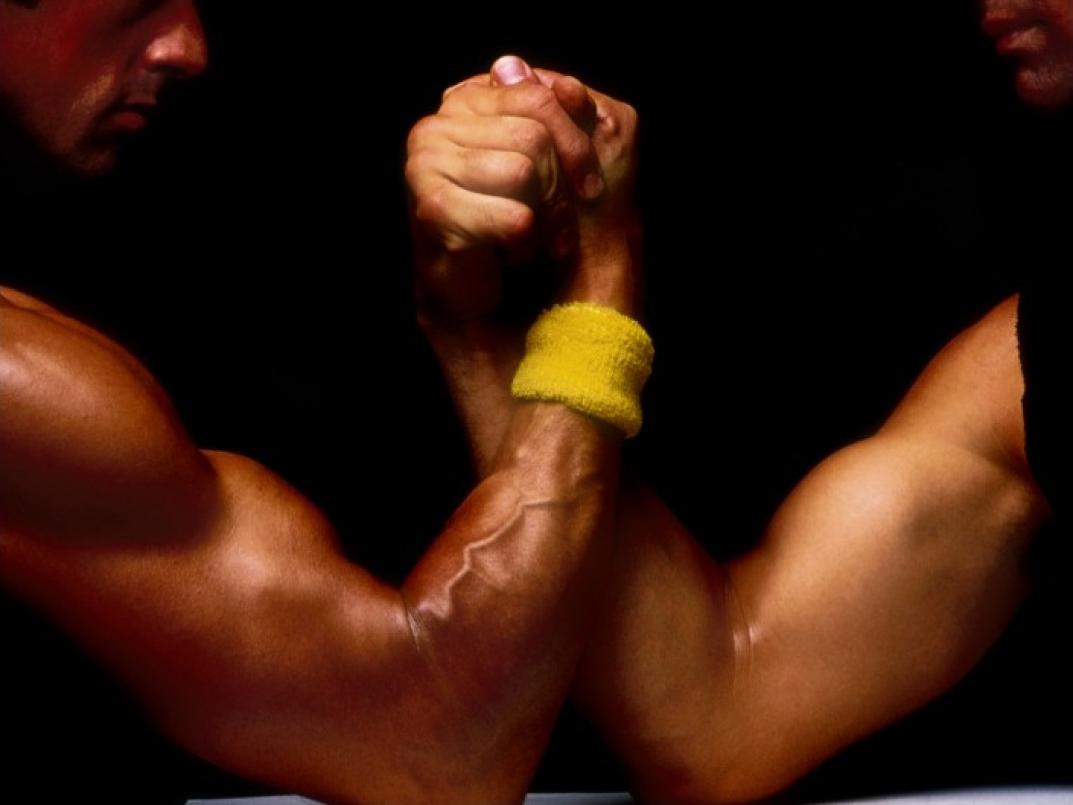 JSME Z VODY
NAŠE SVALY JSOU Z 70% TVOŘENY VODOU
[Speaker Notes: Naše svaly jsou z 70% tvořeny vodou 
a obsahují tak polovinu vody v těle, přibližně tedy 22 litrů. Wikipedie]
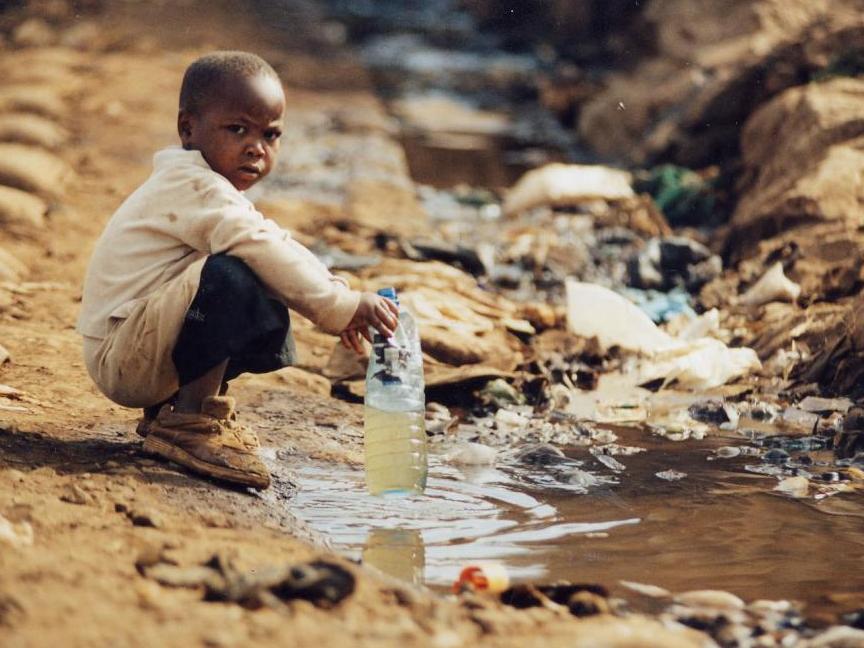 SVĚT POTŘEBUJE VODU
1MILIARDA LIDÍ NEMÁ PŘÍSTUP K NEZÁVADNÉ PITNÉ VODĚ
[Speaker Notes: 1 miliarda lidí na této planetě nemá přístup k nezávadné pitné vodě.
Home – filmový dokument]
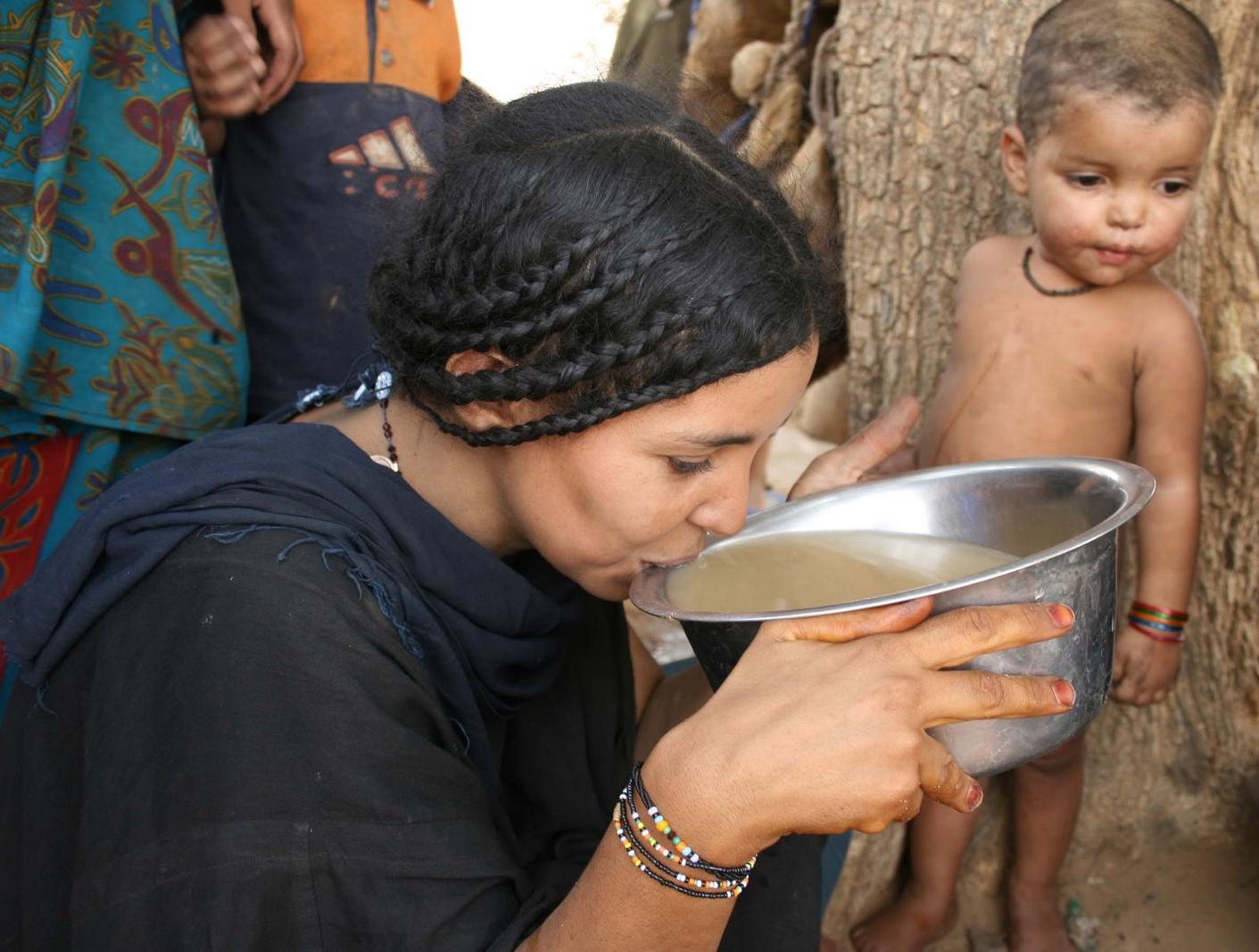 SVĚT POTŘEBUJE VODU
5 000 LIDÍ DENNĚ ZEMŘE, PROTOŽE PIJÍ ZNEČIŠTĚNOU VODU
[Speaker Notes: 5 tisíc lidí denně zemře, protože pijí znečištěnou vodu.
Home – filmový dokument]
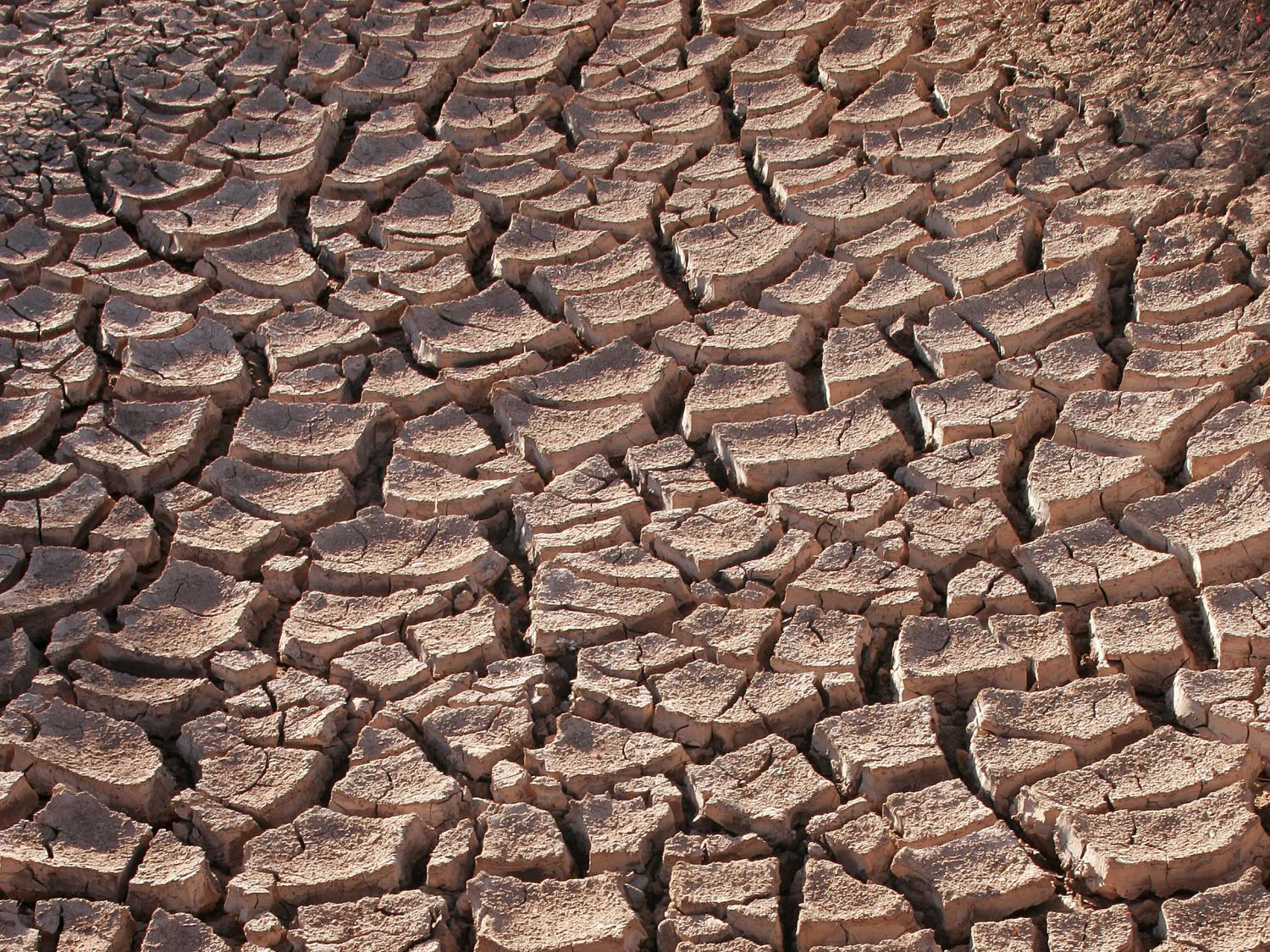 SVĚT POTŘEBUJE VODU
ZA 50 LET BUDE MÍT 3,5 MILIARDY LIDÍ NEDOSTATEK VODY
[Speaker Notes: Za 50 let bude 3,5 miliardy lidí čelit nedostatku vody.]
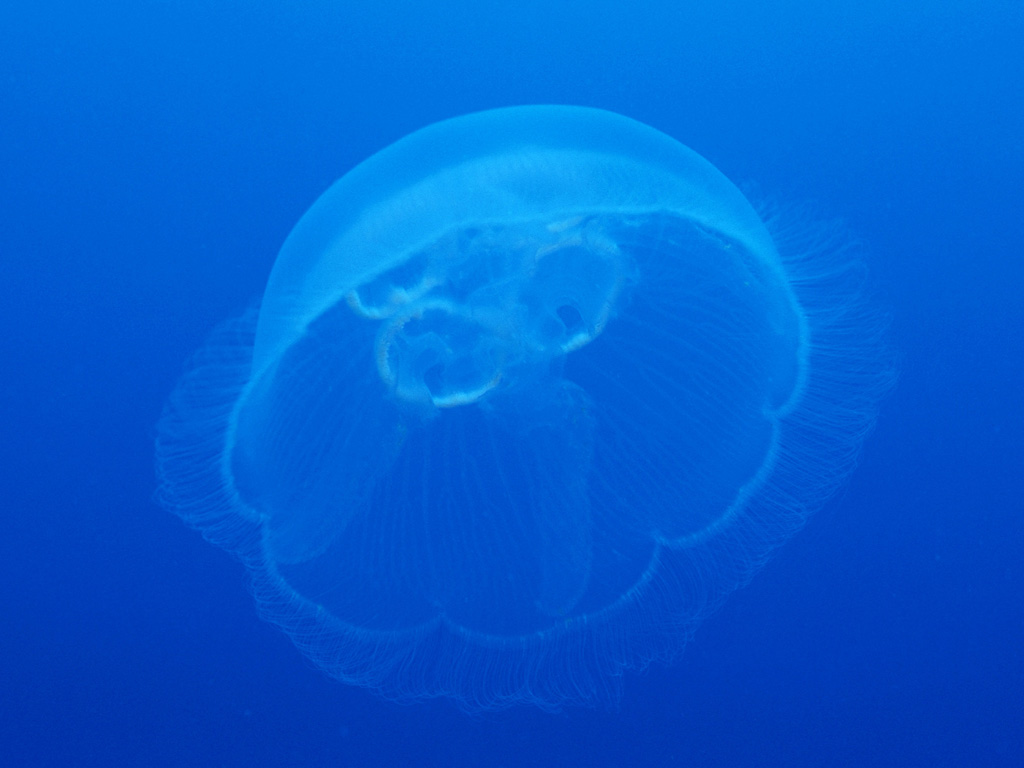 VODA JE…
…NEJDŮLEŽITĚJŠÍ ČÁST VŠECH ŽIVÝCH ORGANISMŮ
[Speaker Notes: Voda je…
…nejdůležitější část všech živých organismů
…základní prostředek všech životních procesů.
…nutná pro všechny životní funkce.]
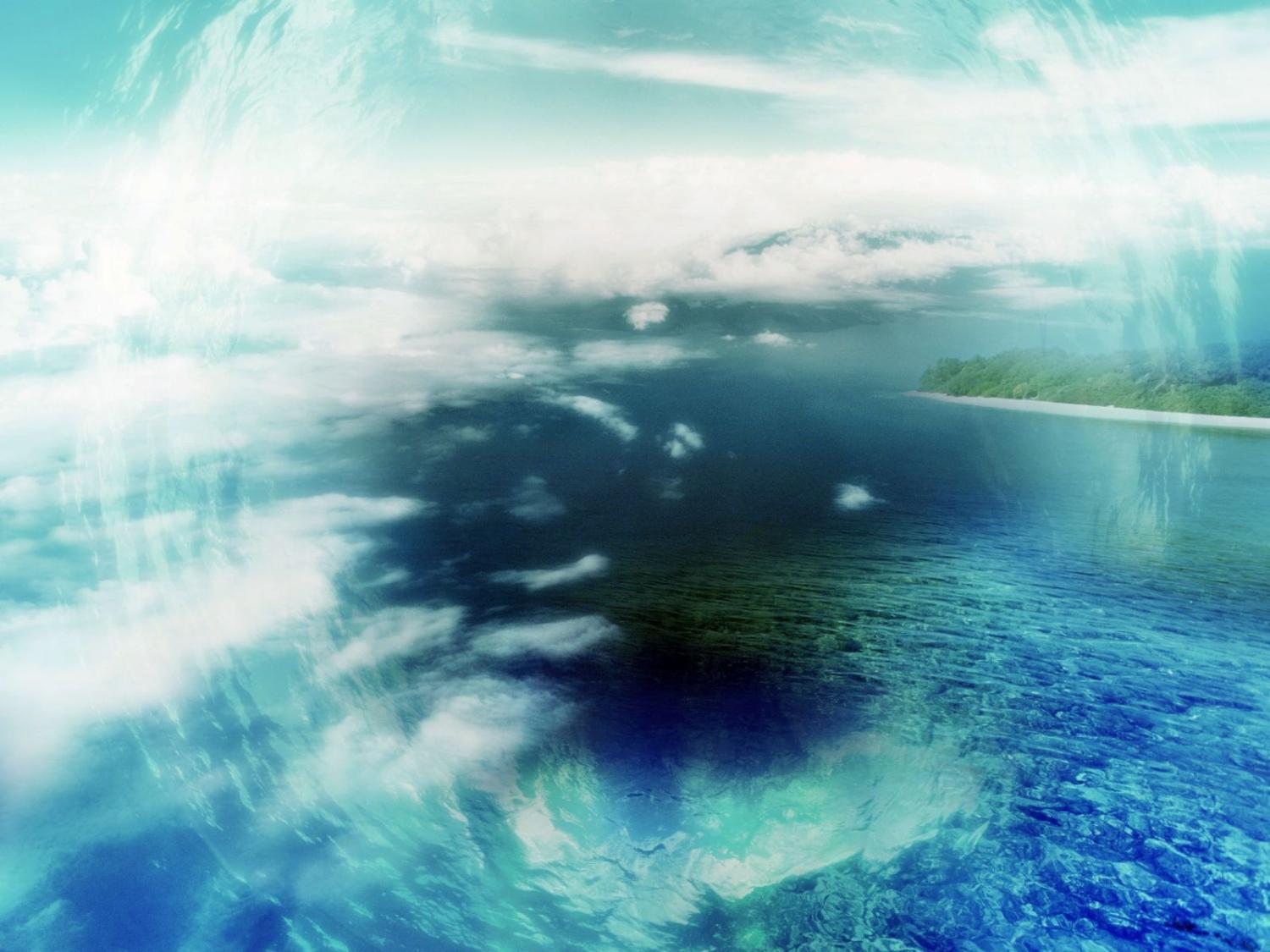 VODA JE…
…ZÁKLADNÍ PROSTŘEDEK VŠECH ŽIVOTNÍCH PROCESŮ
[Speaker Notes: Voda je…
…nejdůležitější část všech živých organismů
…základní prostředek všech životních procesů.
…nutná pro všechny životní funkce.]
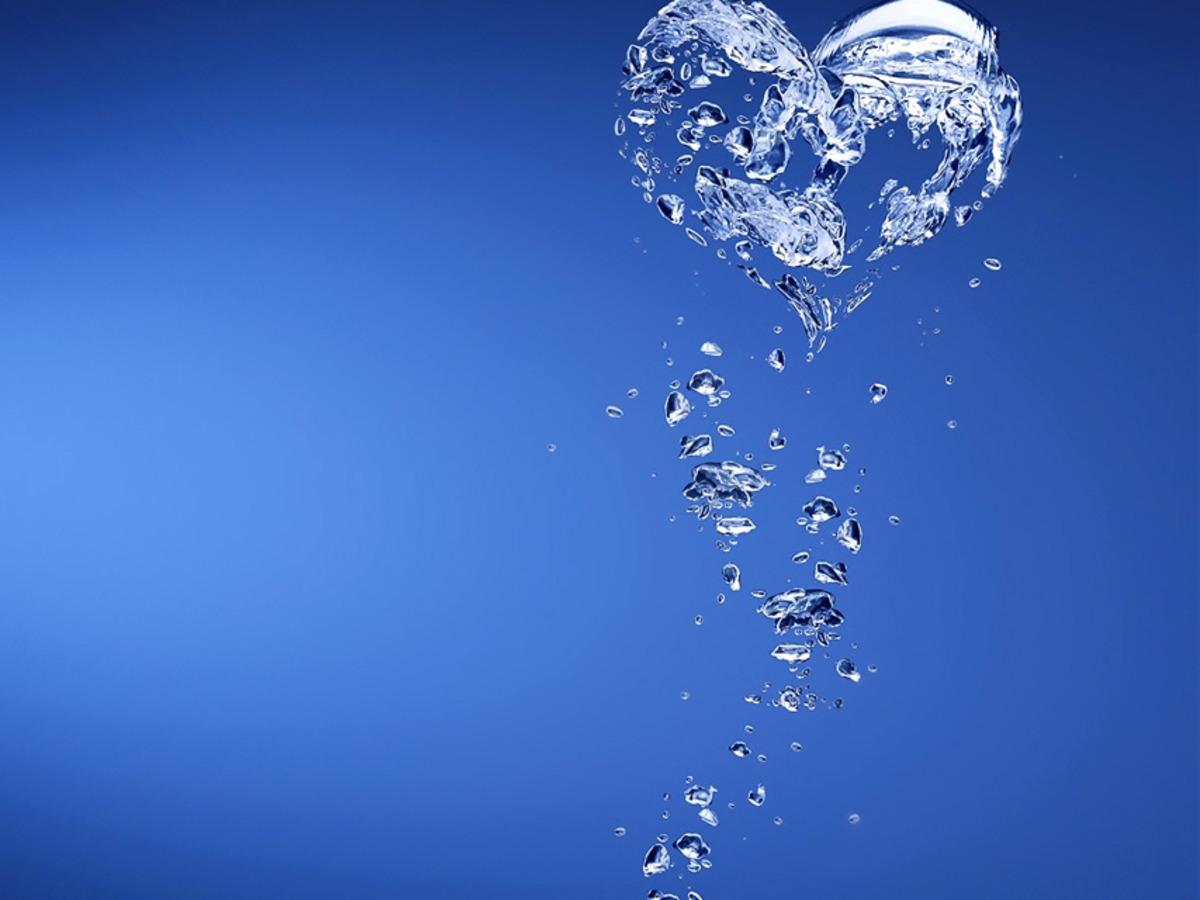 VODA JE…
…NUTNÁ PRO VŠECHNY ŽIVOTNÍ FUNKCE
[Speaker Notes: Voda je…
…nejdůležitější část všech živých organismů
…základní prostředek všech životních procesů.
…nutná pro všechny životní funkce.]
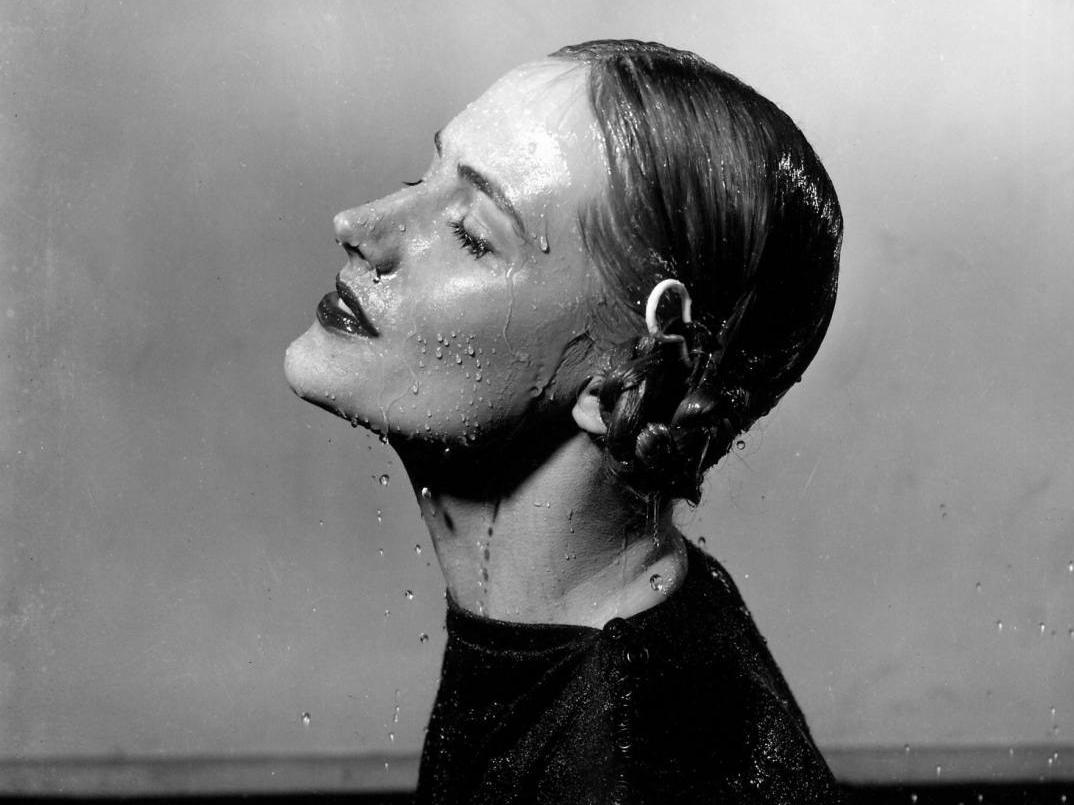 NAŠE POKOŽKA POTŘEBUJE VODU
[Speaker Notes: Voda prospívá našemu zdraví daleko více, než kosmetické přípravky.]
VÍTE, ŽE…
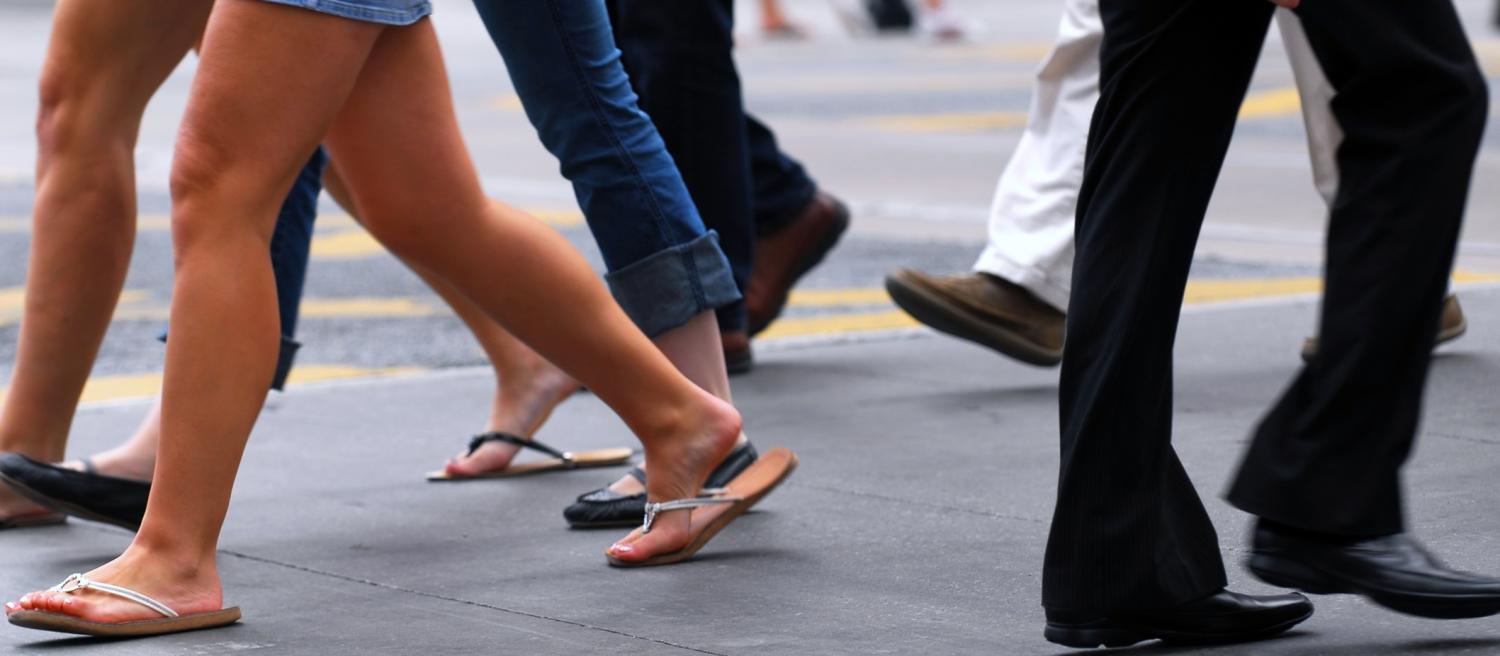 …CHODÍME PO VODĚ?
[Speaker Notes: Víte, že…
…chodíme po vodě?
Tekutina obsažená v našich kloubech a chrupavkách, funguje jako tlumič a mazivo. Obstarává živiny.]
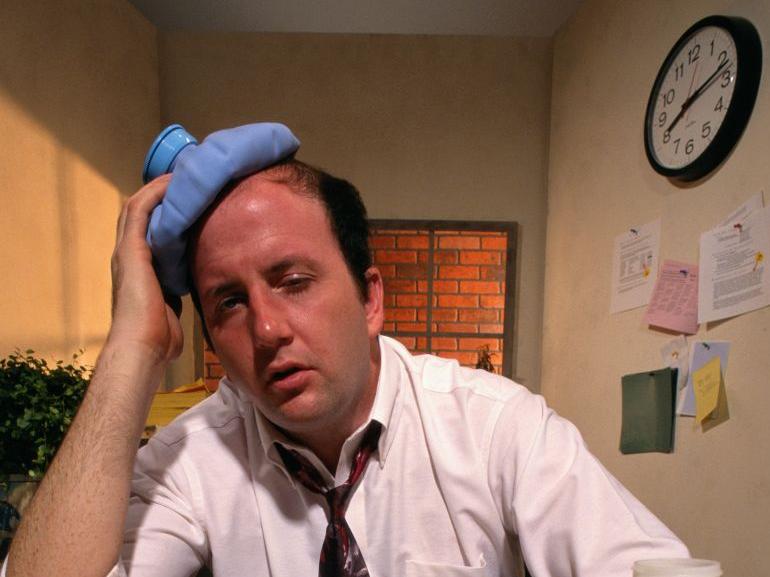 VÍTE, ŽE…
…BOLEST HLAVY VĚTŠINOU SIGNALIZUJE NEDOSTATEK VODY V TĚLE?
[Speaker Notes: Víte, že…
… bolest hlavy signalizuje nedostatek vody v těle?]
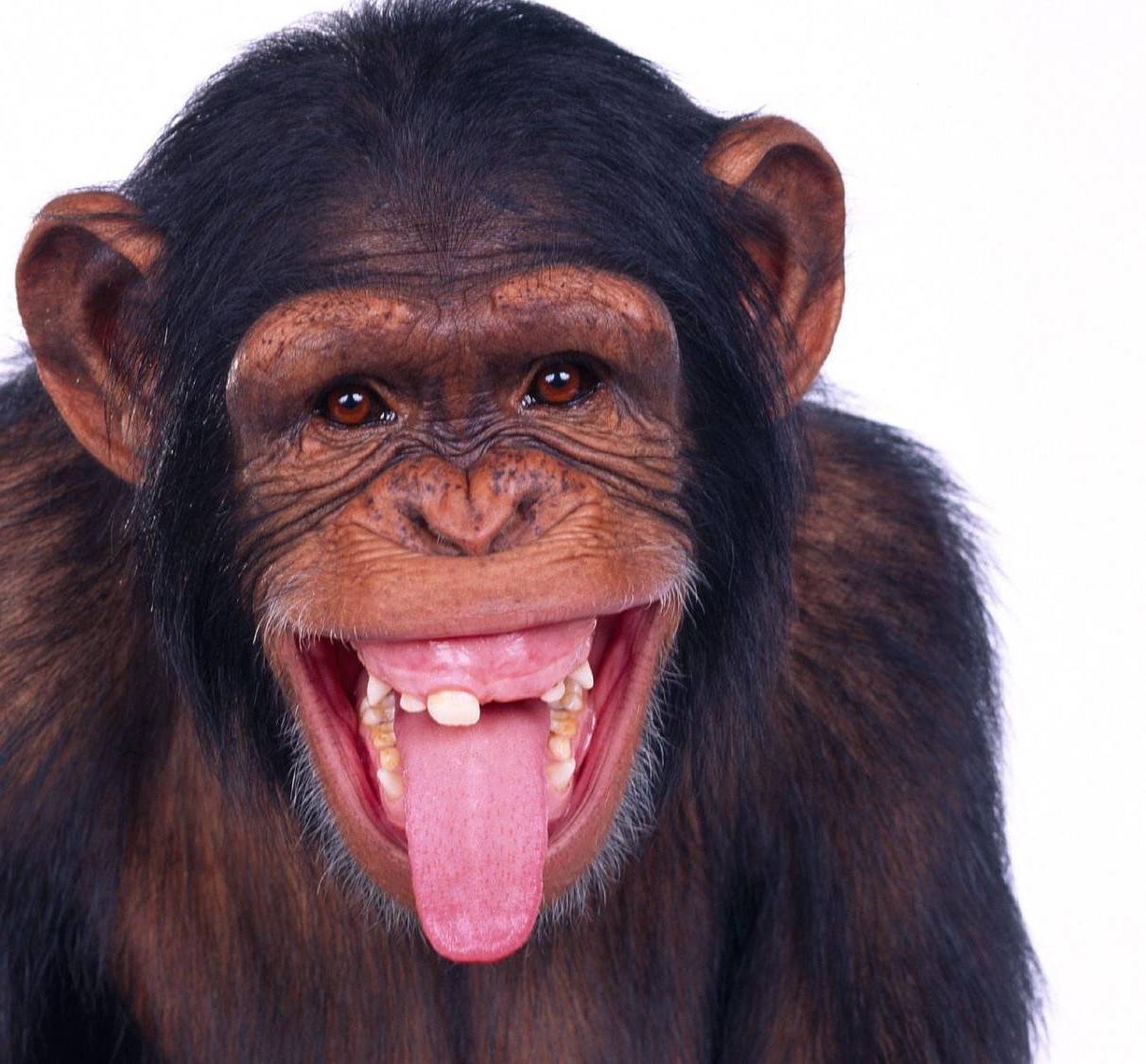 VÍTE, ŽE…
…DEHYDRA-TACE KOSTÍ ZVYŠUJE 
NÁCHYLNOST K ZUBNÍM KAZŮM?
[Speaker Notes: Víte, že…
…dehydratace kostí zvyšuje náchylnost k zubním kazům?]
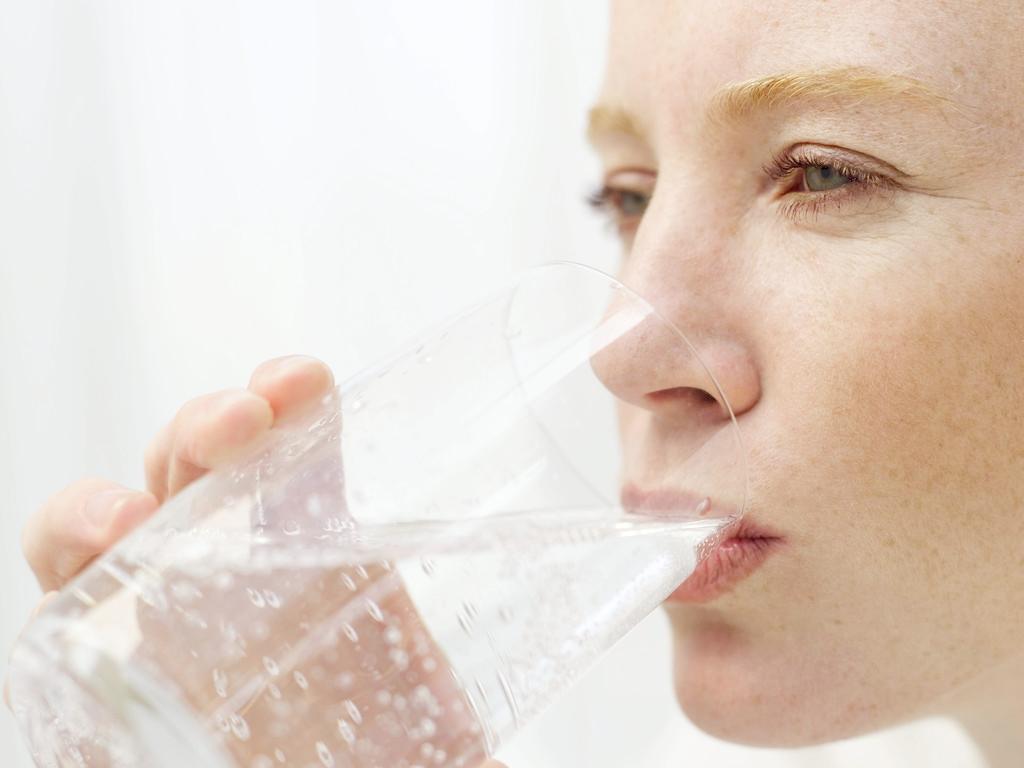 VÍTE, ŽE…
…VODA POMÁHÁ KE ZDRAVÉMU ZAŽÍVÁNÍ?
[Speaker Notes: Víte, že…
… voda pomáhá ke zdravému zažívání?]
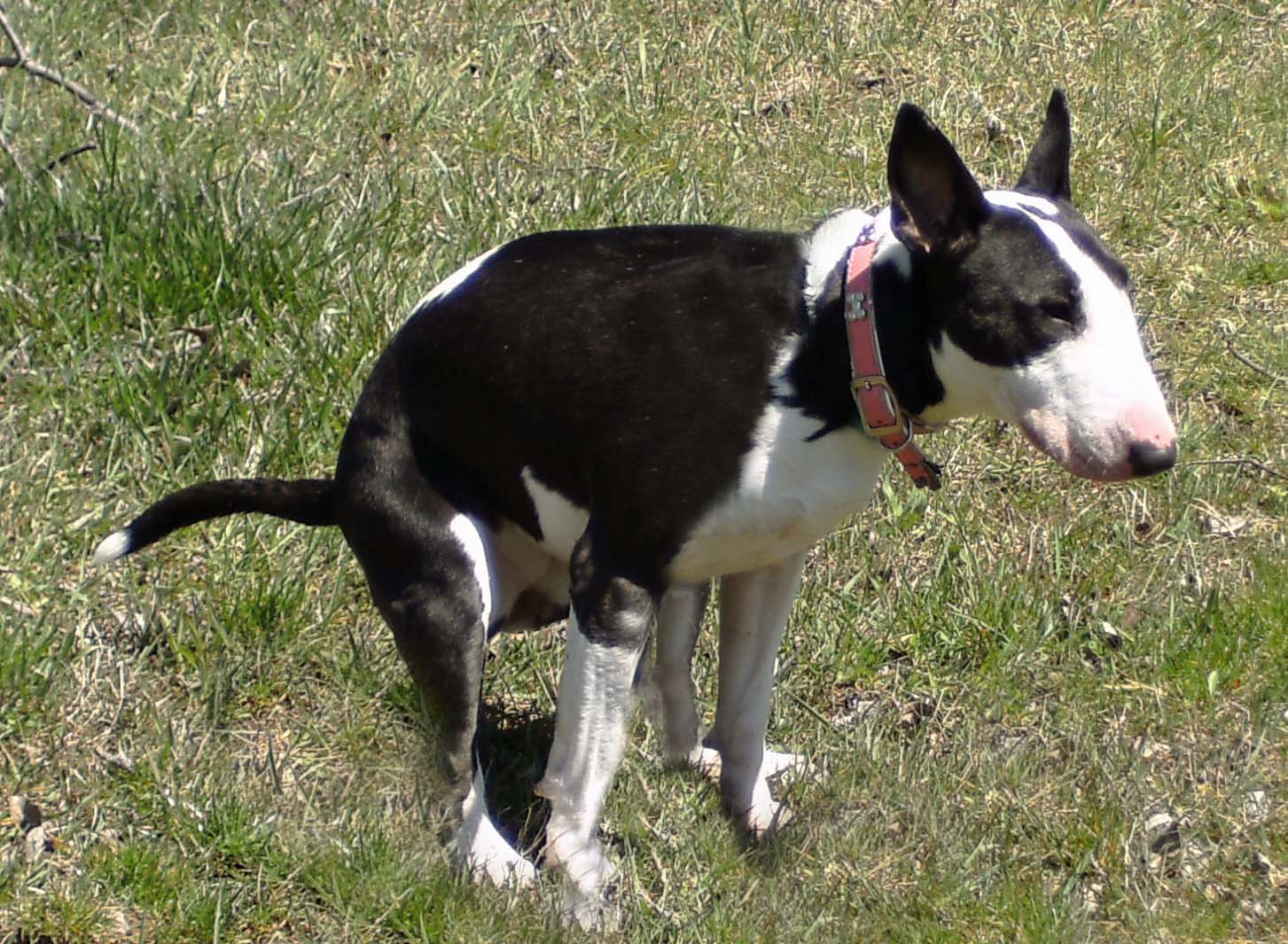 VÍTE, ŽE…
…ZVÝŠENÍ PŘÍJMU VODY ULEVUJE CHRONICKÉ ZÁCPĚ?
[Speaker Notes: Víte, že…
zvýšení příjmu tekutin ulevuje chronické zácpě?]
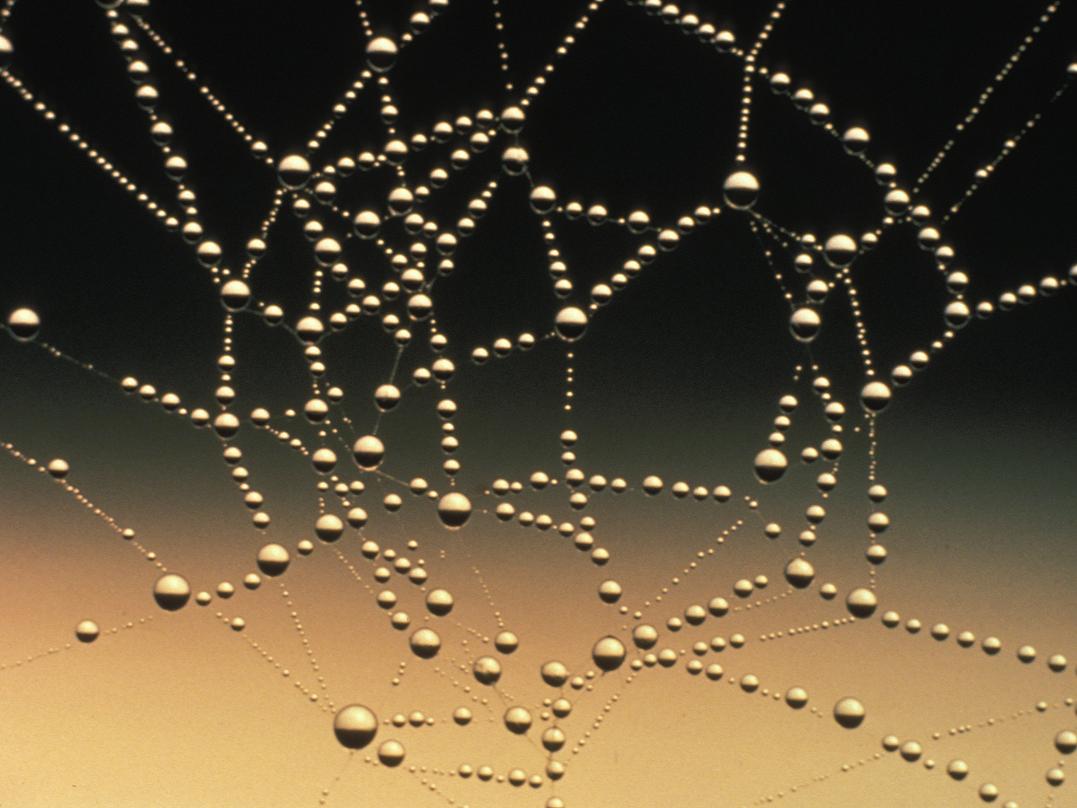 VODA
PODPORUJE IMUNITNÍ SYSTÉM
[Speaker Notes: Voda podporuje v těle obranné látky a imunitu.]
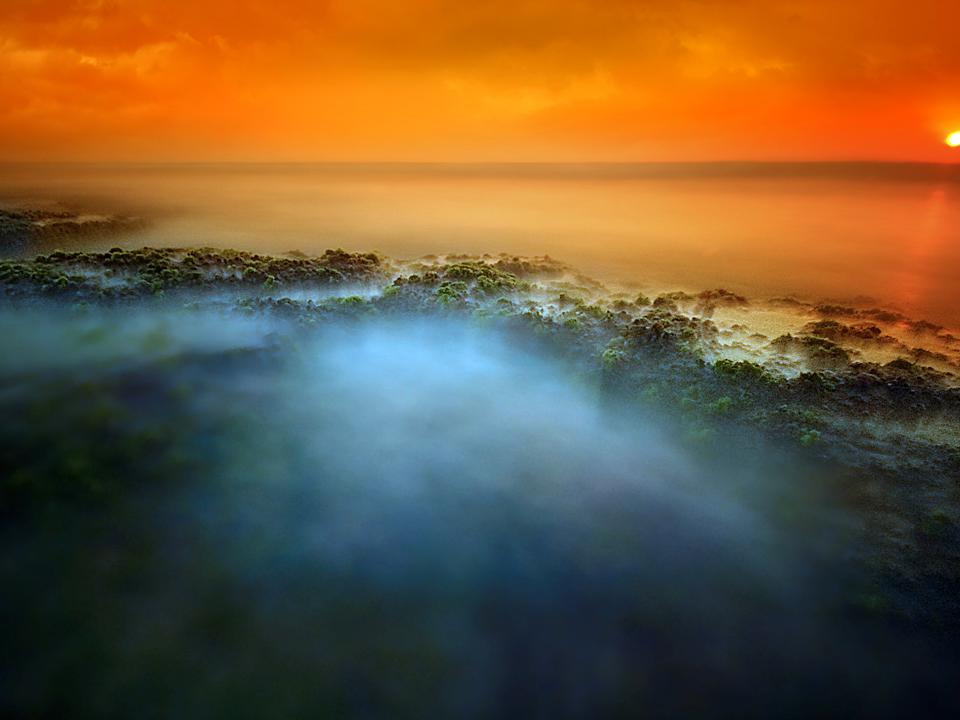 VODA
HORKÁ
STUDENÁ
[Speaker Notes: Střídání horké a studené vody pomáhá zabraňovat infekcím a posilovat krevní oběh.]
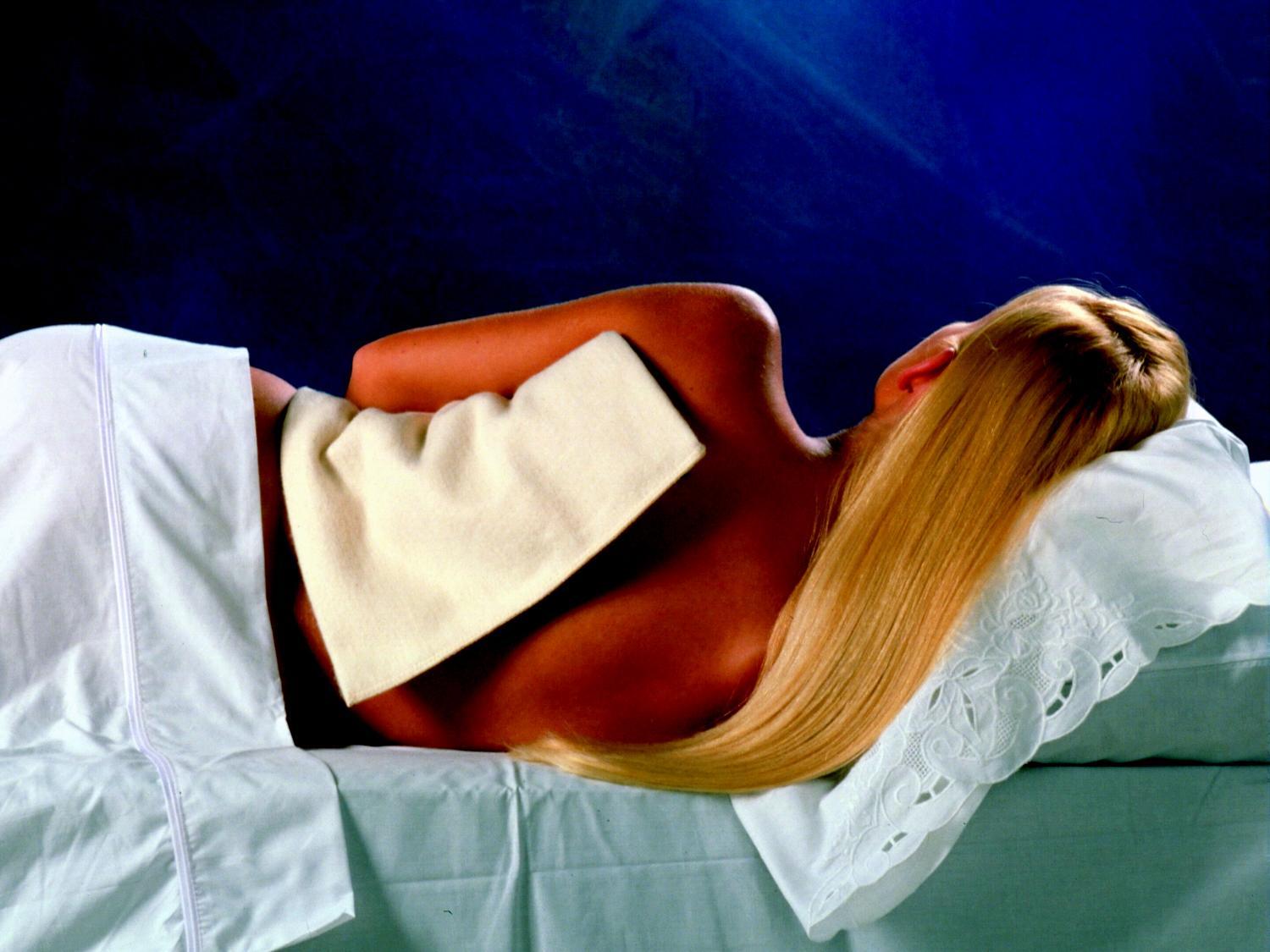 VODA
LEDOVÉ  OBKLADY
[Speaker Notes: Ledové obklady snižují vysoké horečky.]
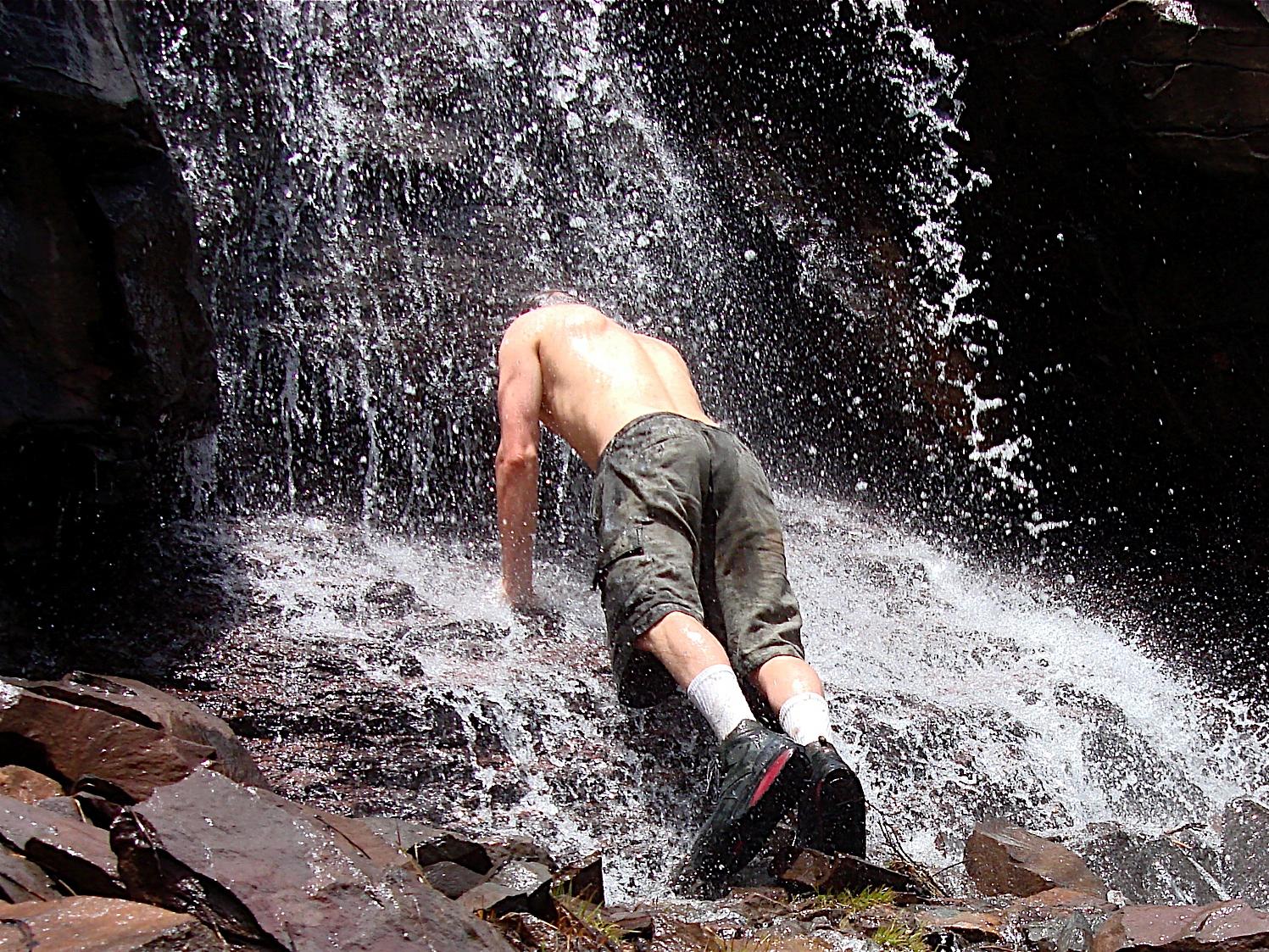 VODA
[Speaker Notes: Tekoucí voda v přírodě vás uvolní.]
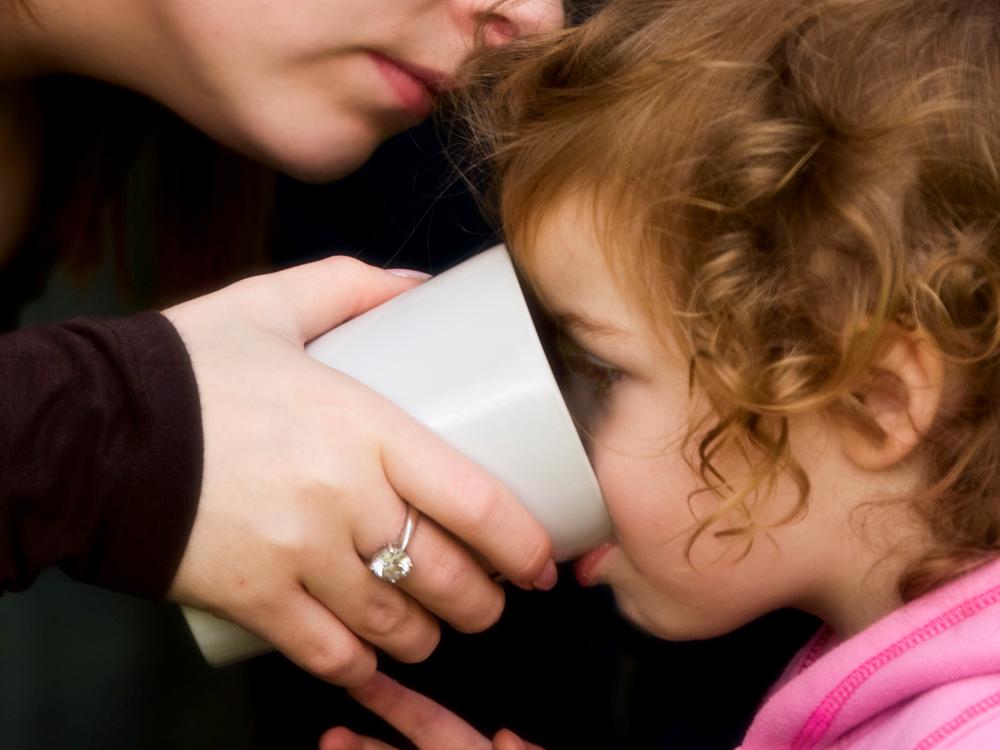 VODA
ULEVUJE KAŠLI
[Speaker Notes: Dehydratace zvyšuje hladinu histaminu, což zhoršuje symptomy alergií. 
 94 % astmatiků pomáhá pití velkého množství vody při prvních příznacích dýchacích problémů.]
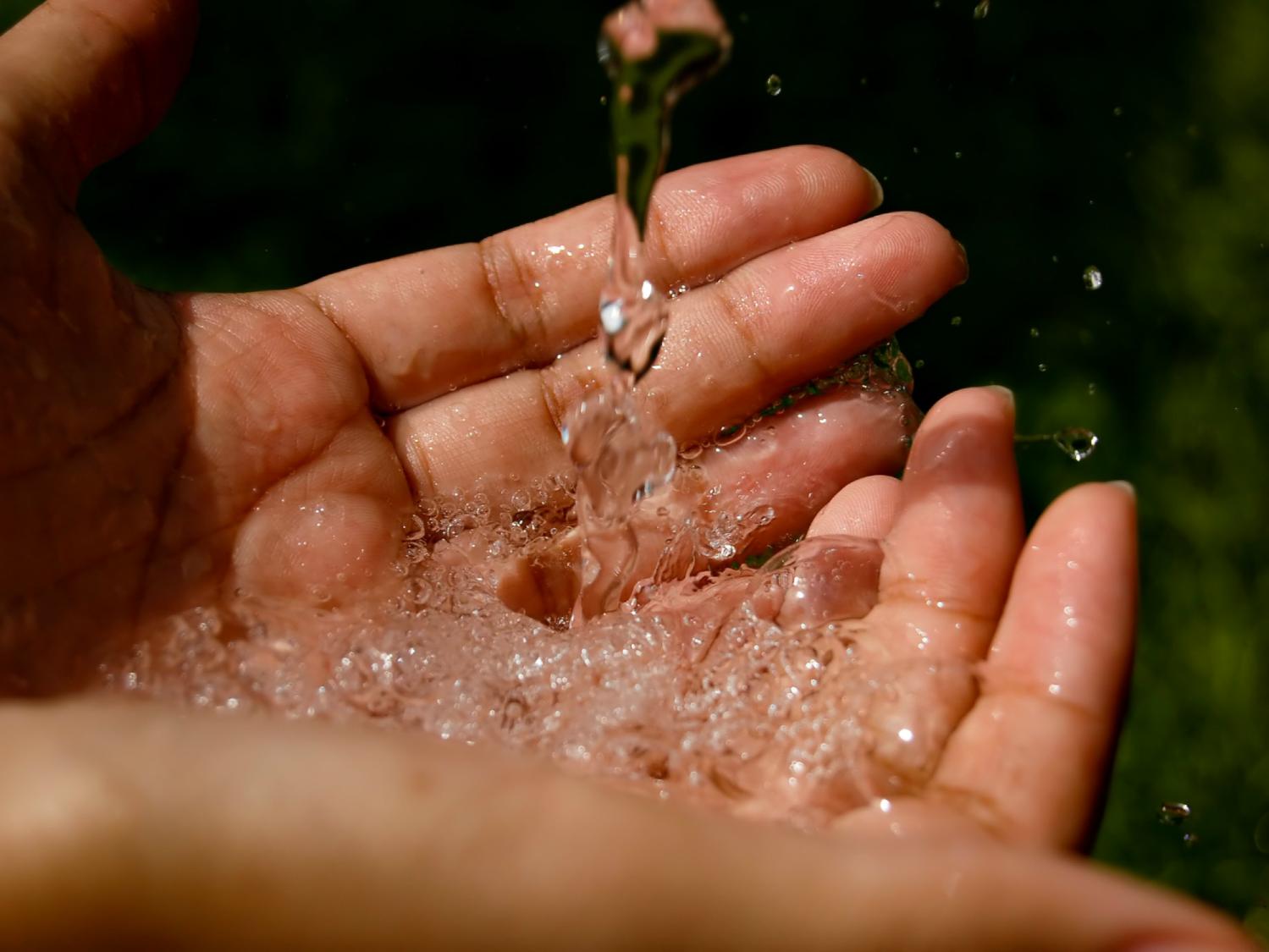 VODA
MYTÍ RUKOU
[Speaker Notes: Mytím rukou zabíjíte milióny bacilů.]
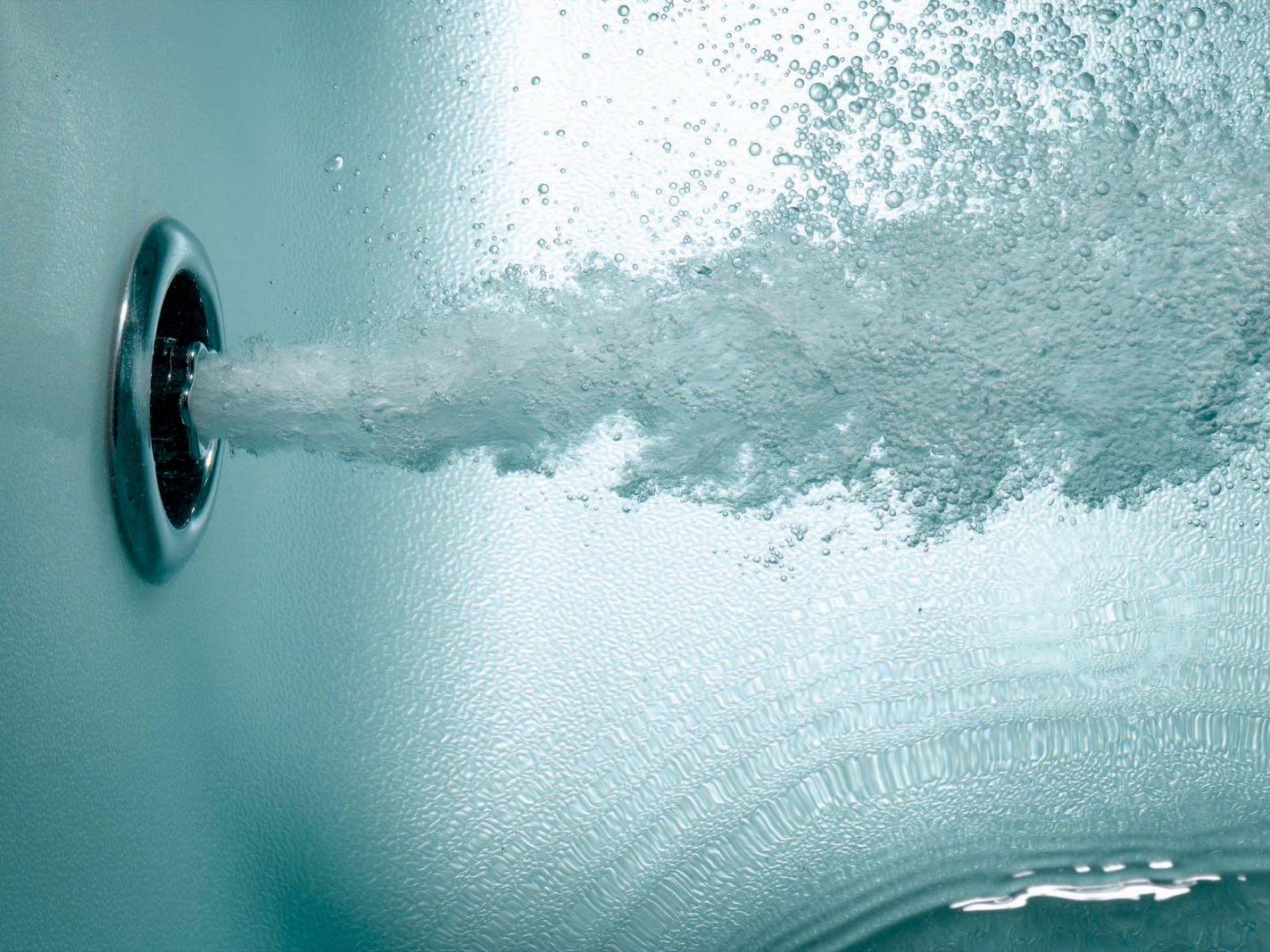 VODA
DODÁVÁ KYSLÍK
[Speaker Notes: Voda tělu pomáhá s dodávkami kyslíku a živin.]
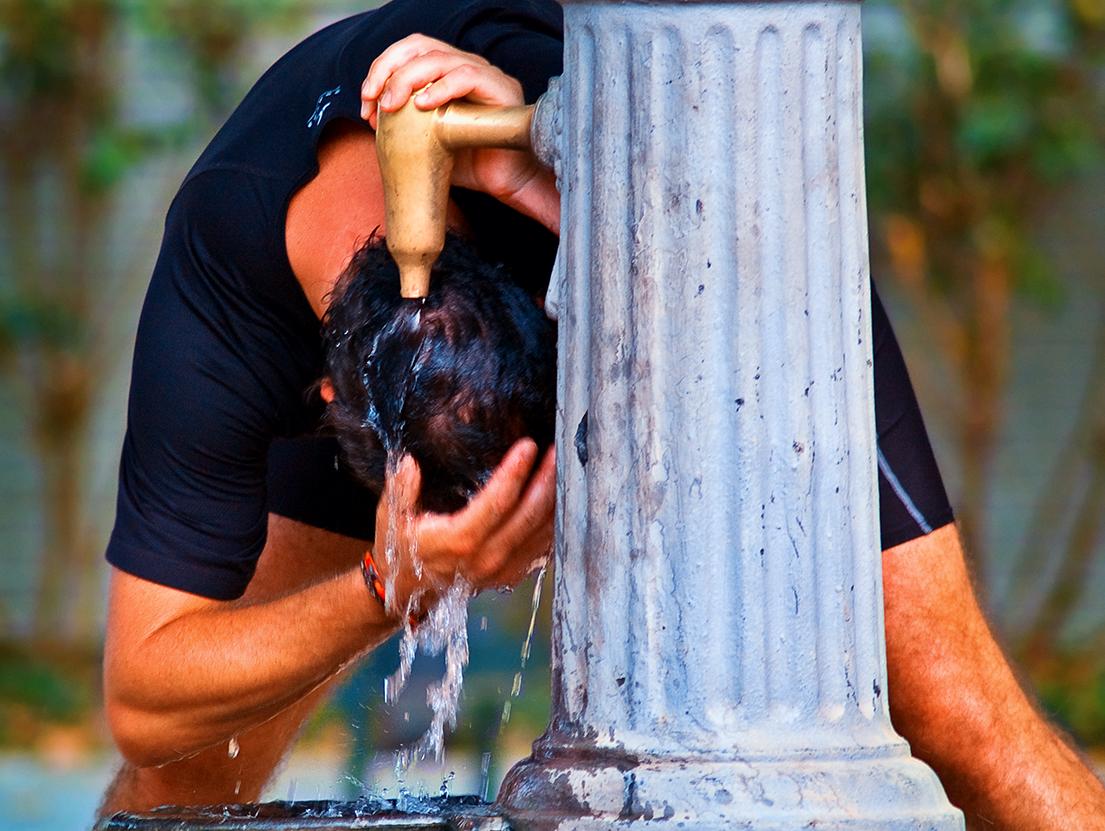 VODA
OCHLAZUJE TĚLO
[Speaker Notes: Voda napomáhá ochlazovat tělo.]
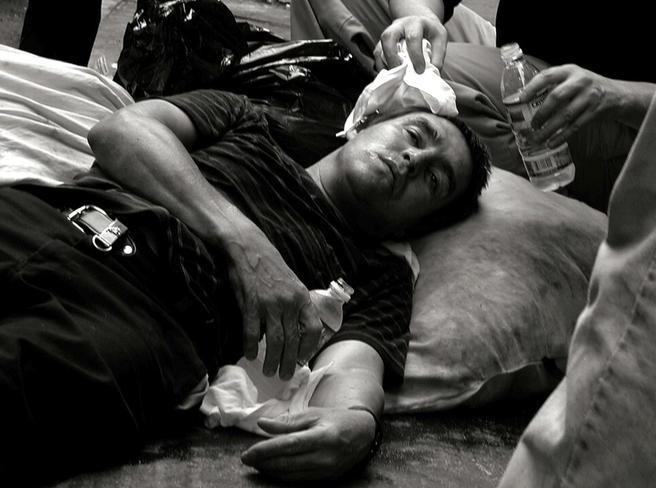 VODA
NEZBYTNÁ PRO SVALSTVO
[Speaker Notes: Voda je nezbytná pro svalstvo.]
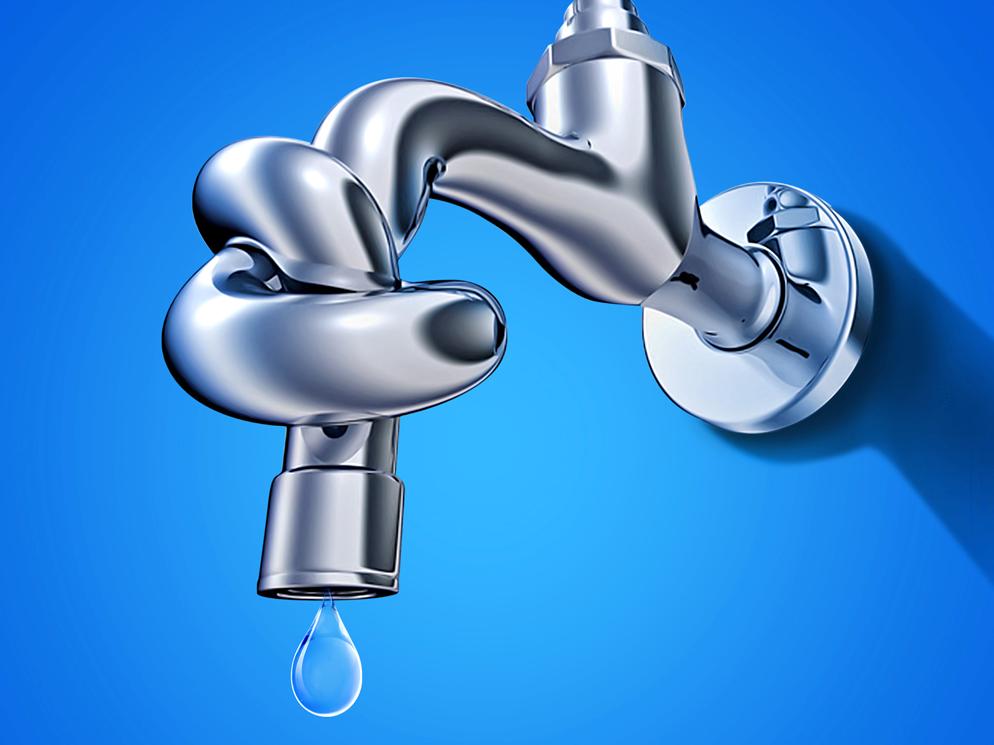 1. ATLETI CVIČILI BEZ VODY
[Speaker Notes: 1.   Atleti cvičili bez vody.
Jejich tělesná teplota se do 3,5 hodiny vyšplhala k nebezpečné hladině přehřátí – 38,8 oC.]
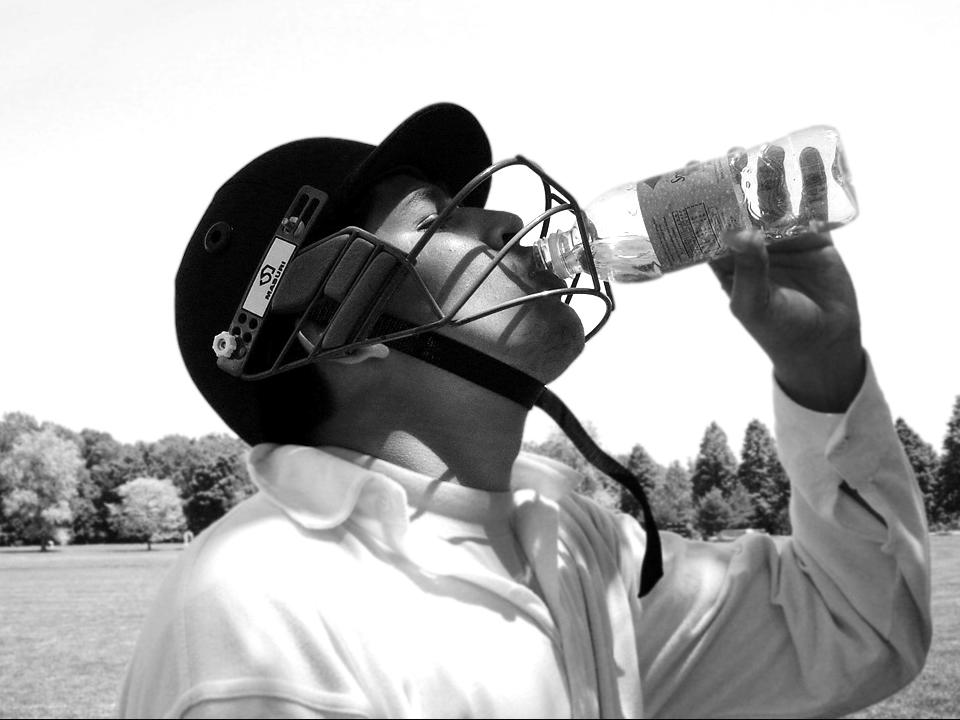 2. ATLETI BĚHEM CVIČENÍ PILI
[Speaker Notes: 2.   Atleti, kteří pili během cvičení dle své potřeby.
Vydrželi 6 hodin a až pak se dostavila vyčerpanost.]
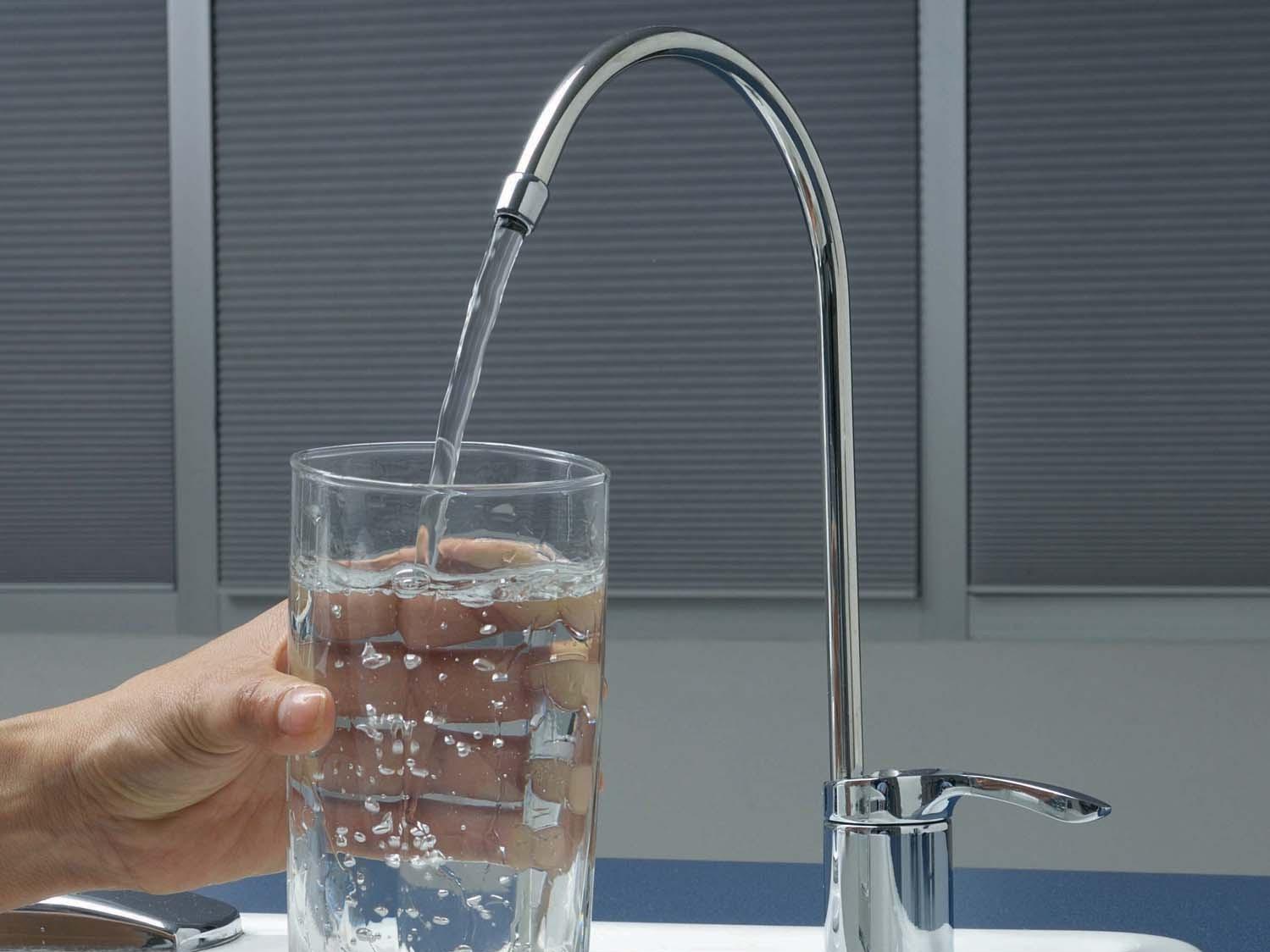 3. ATLETI BĚHEM CVIČENÍ PILI
VÍCE, NEŽ POŽADOVALI
[Speaker Notes: 3. Těla atletů, kteří museli pít o 1/3 vody více, než sami požadovali, nedosáhla 38o C.
Ani po 7 hodinách cvičení nebyli vyčerpaní a mohli pokračovat dál.]
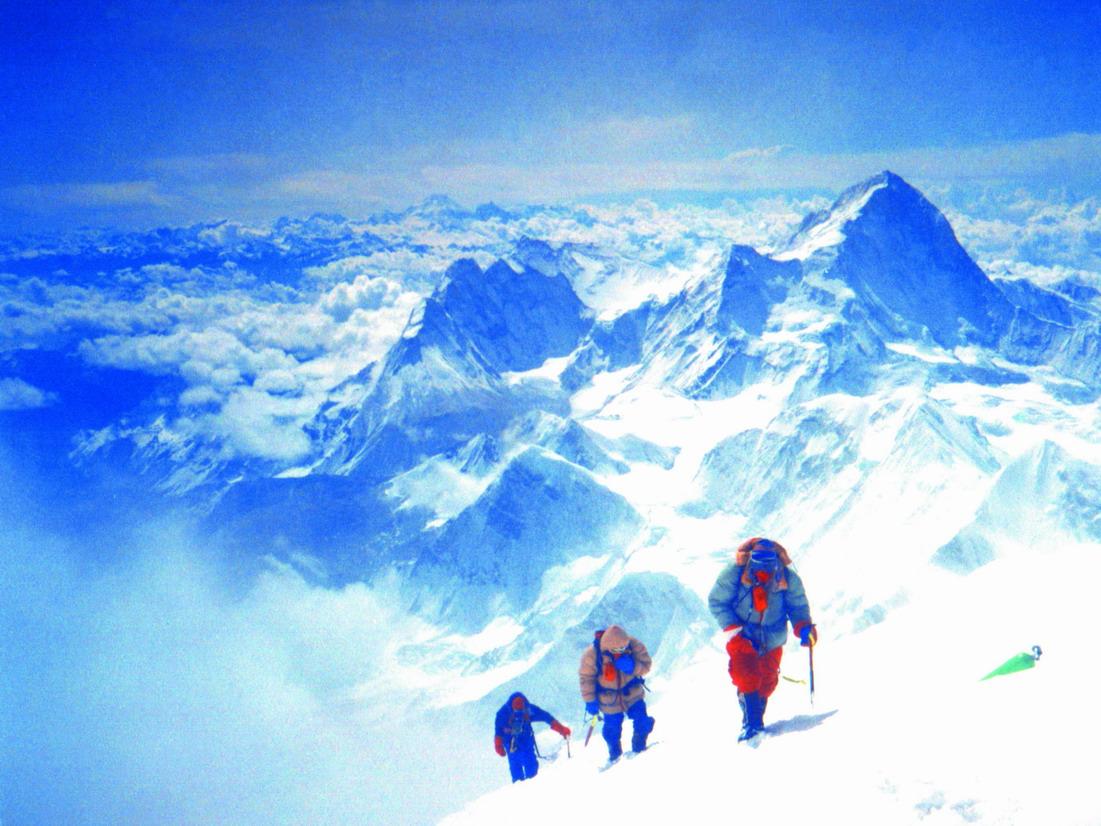 JAK SE DOSTAT NA VRCHOL
[Speaker Notes: Jak se sir Edmund Hillary dostal na vrcholek Mt. Everestu]
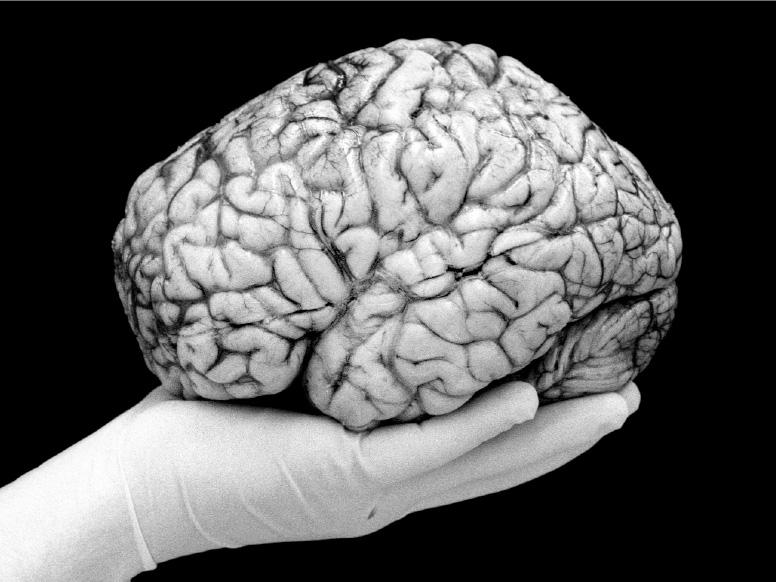 A  MOZEK
VODA
[Speaker Notes: Voda tvoří 70 % každé z našich 10 – 13 miliard mozkových buněk.]
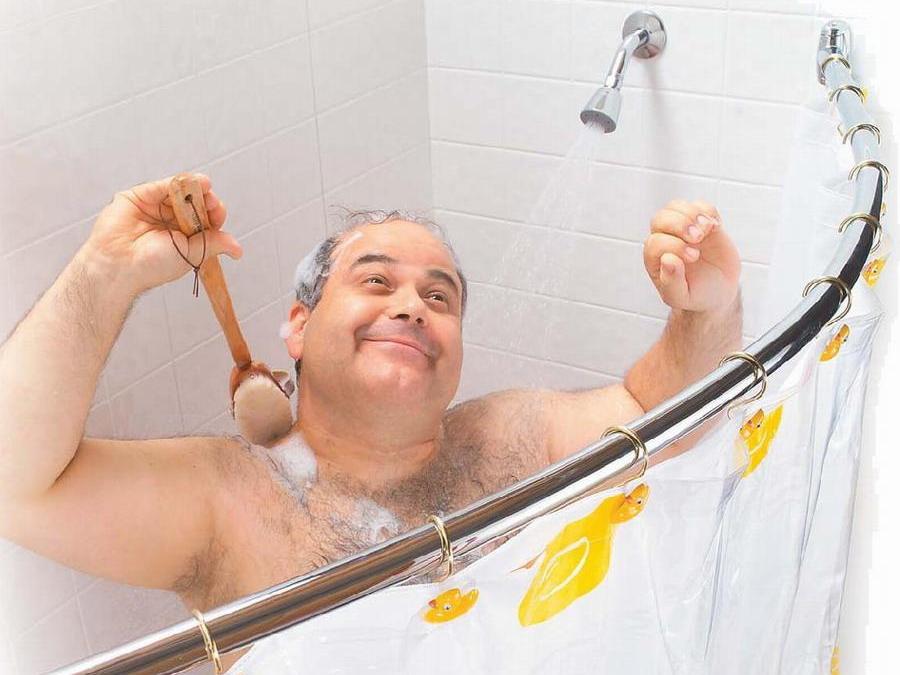 VODA
OVLIVŇUJE NÁLADU
[Speaker Notes: Dehydratace ovlivňuje naše nálady a zhoršuje deprese.]
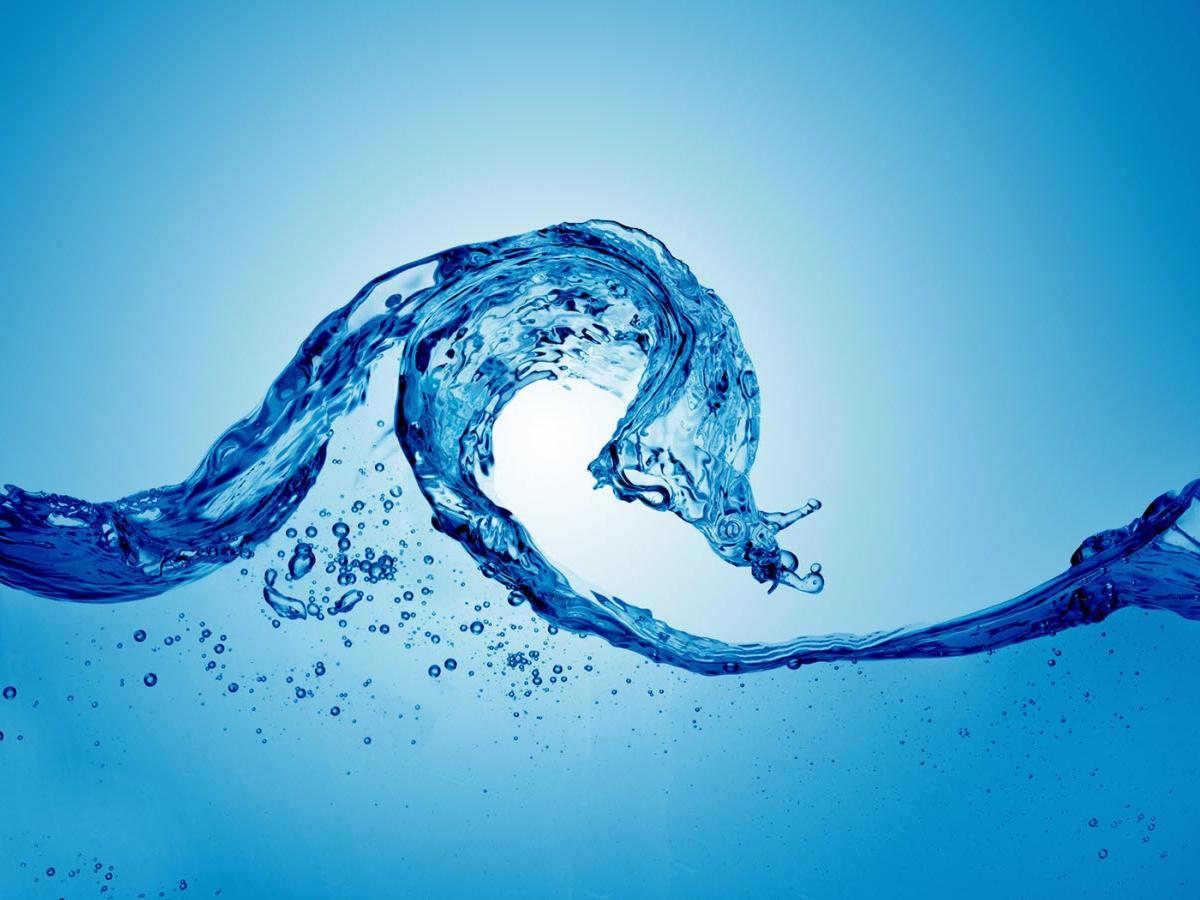 VODA
A  SRDCE
[Speaker Notes: Voda snižuje riziko infarktu
 K srdečním infarktům dochází nejčastěji nad ránem. 
 Krev je hustší, protože je člověk už dehydrován.]
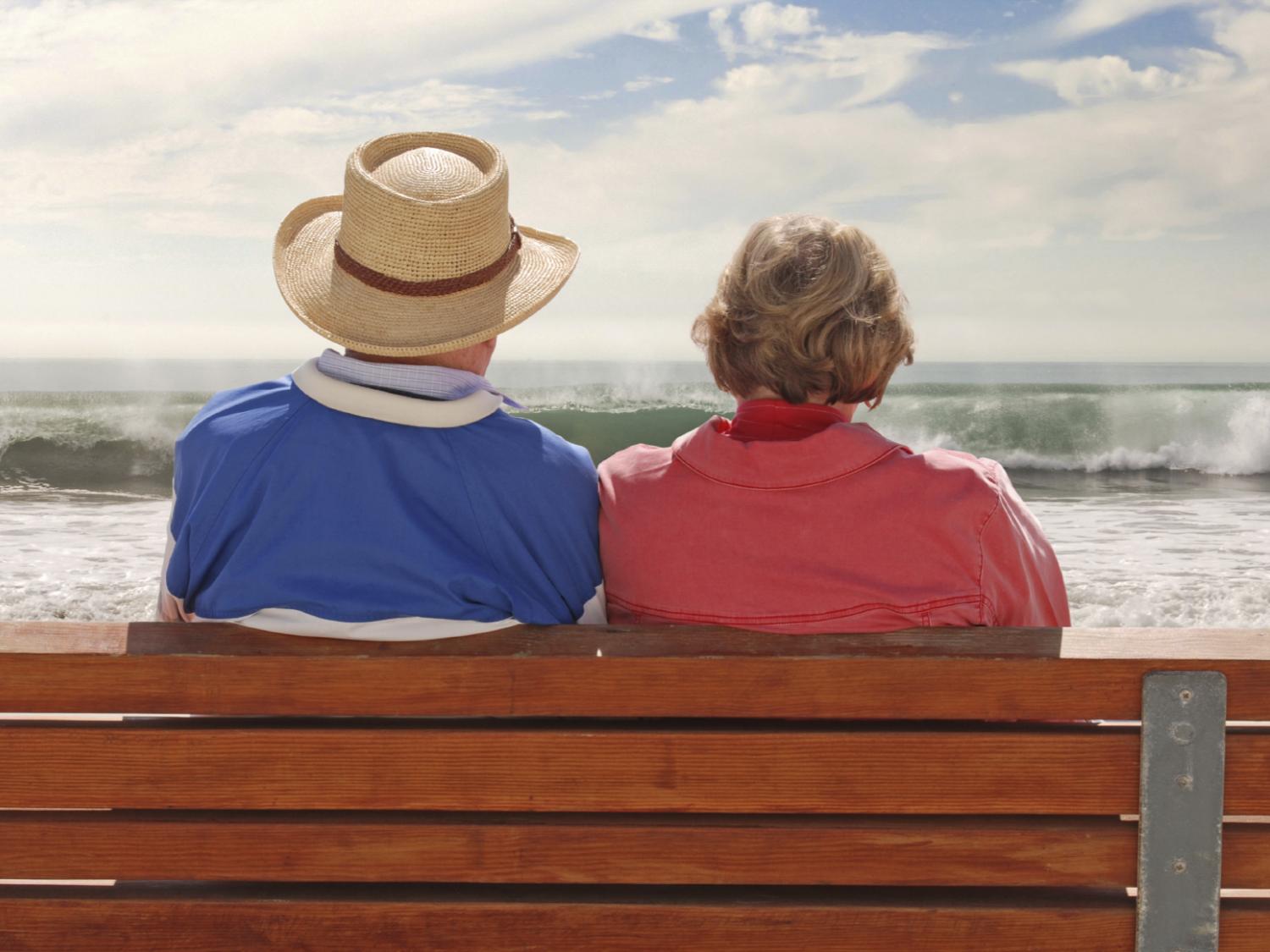 VODA
JE DŮLEŽITÁ PRO PACIENTY S ALZHEIMEROVOU CHOROBOU
[Speaker Notes: Voda je velmi důležitá pro pacienty s Alzheimerovou chorobou .]
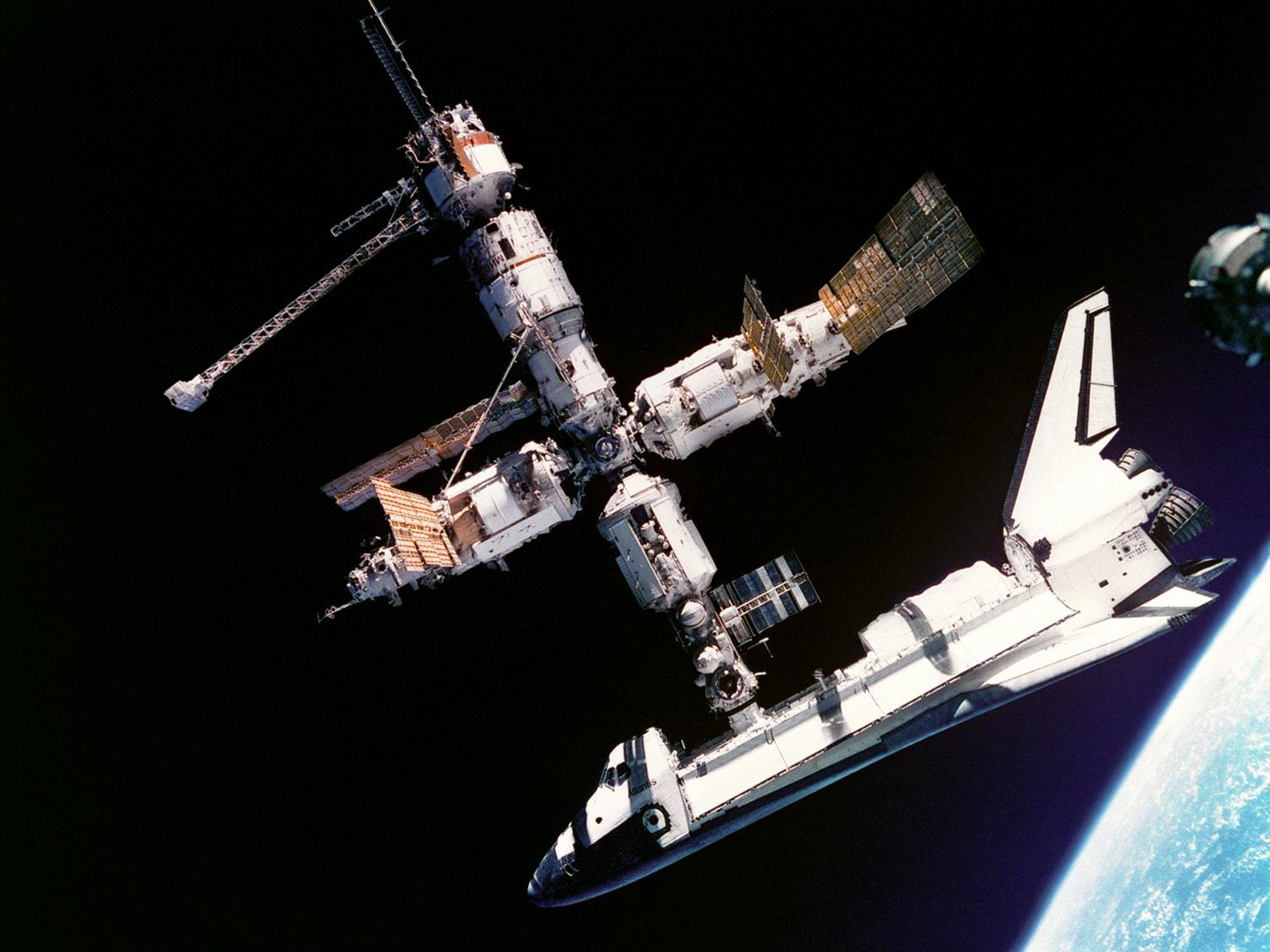 A LEDVINY
VODA
ZPRACOVÁVAJÍ ODPAD DALEKO LÉPE, NEŽ MEZINÁRODNÍ VESMÍRNÉ STANICE
[Speaker Notes: Vzácné ledviny
Zpracovávají odpad daleko lépe než Mezinárodní vesmírné stanice.]
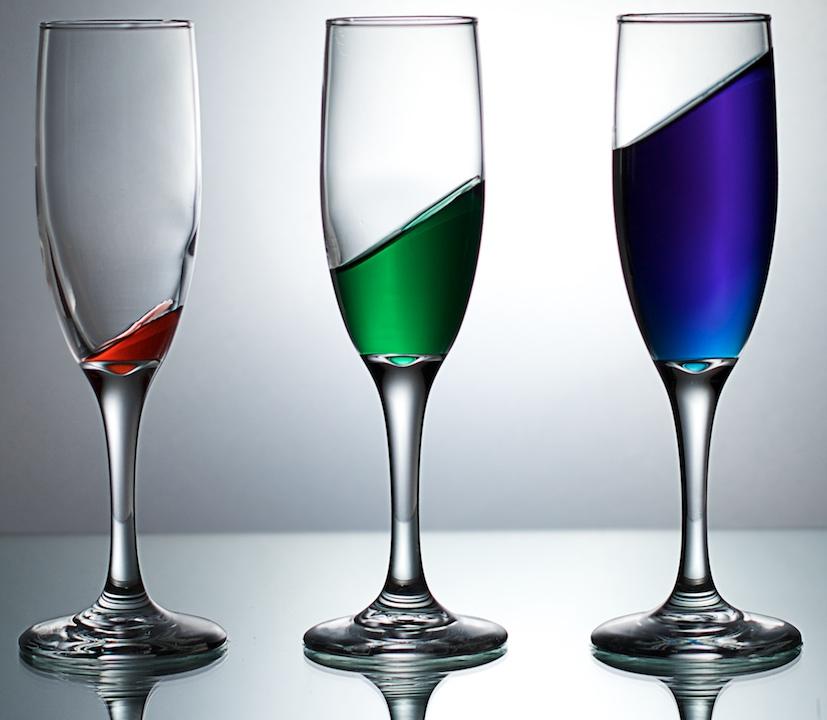 KOLIK VODY DENNĚ?
[Speaker Notes: Během dne byste měli pít vodu v pravidelných intervalech, 
a to = Kolik požadujete + 1/3 navíc.
 Člověk by měl vymočit minimálně litr tekutiny denně, 
a alespoň jednou za den by měla být moč čirá.]
KÁVA A DALŠÍ…
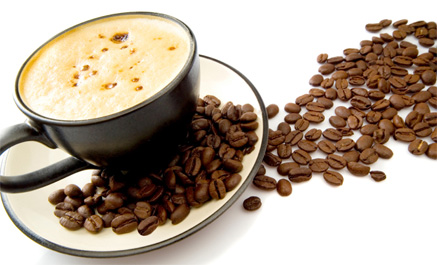 …NÁHRAŽKY VODY
[Speaker Notes: Káva a čaj - náhražky vody
 Každých 30 sekund padá z Niagarských vodopádů 150 000 m3 vody. Američané denně vypijí stejné množství kávy.]
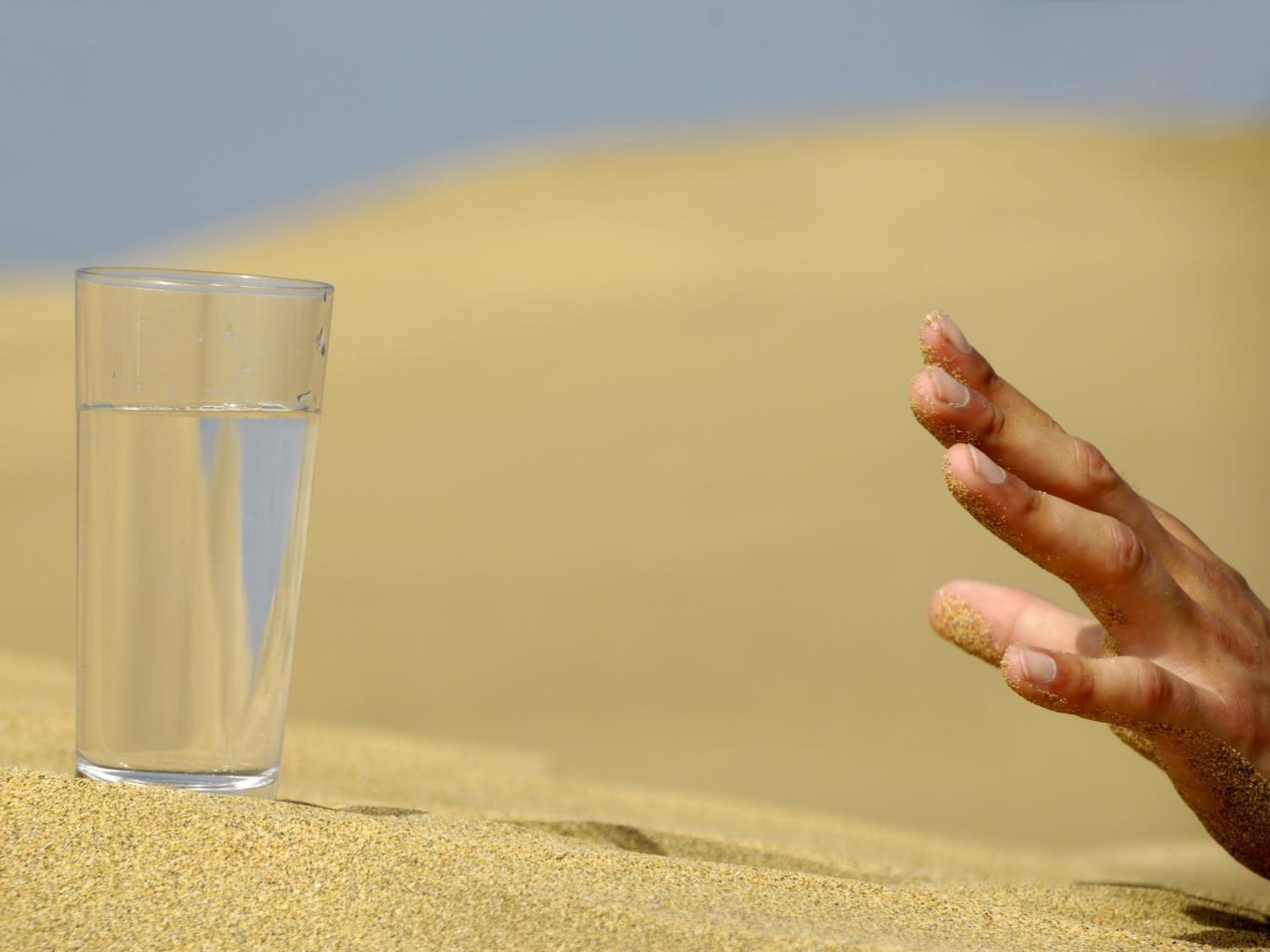 ŽÍZEŇ
JE NEPŘESNÝ UKAZATEL
[Speaker Notes: Žízeň je nepřesným ukazatelem toho, kolik vody tělo potřebuje.
 Žízeň by měla vždy být uhašena.
 Některé nápoje možná žízeň uhasí, tělo však dehydrují – alkohol, káva, bezkofeinové nápoje, sodovka a čaj.]
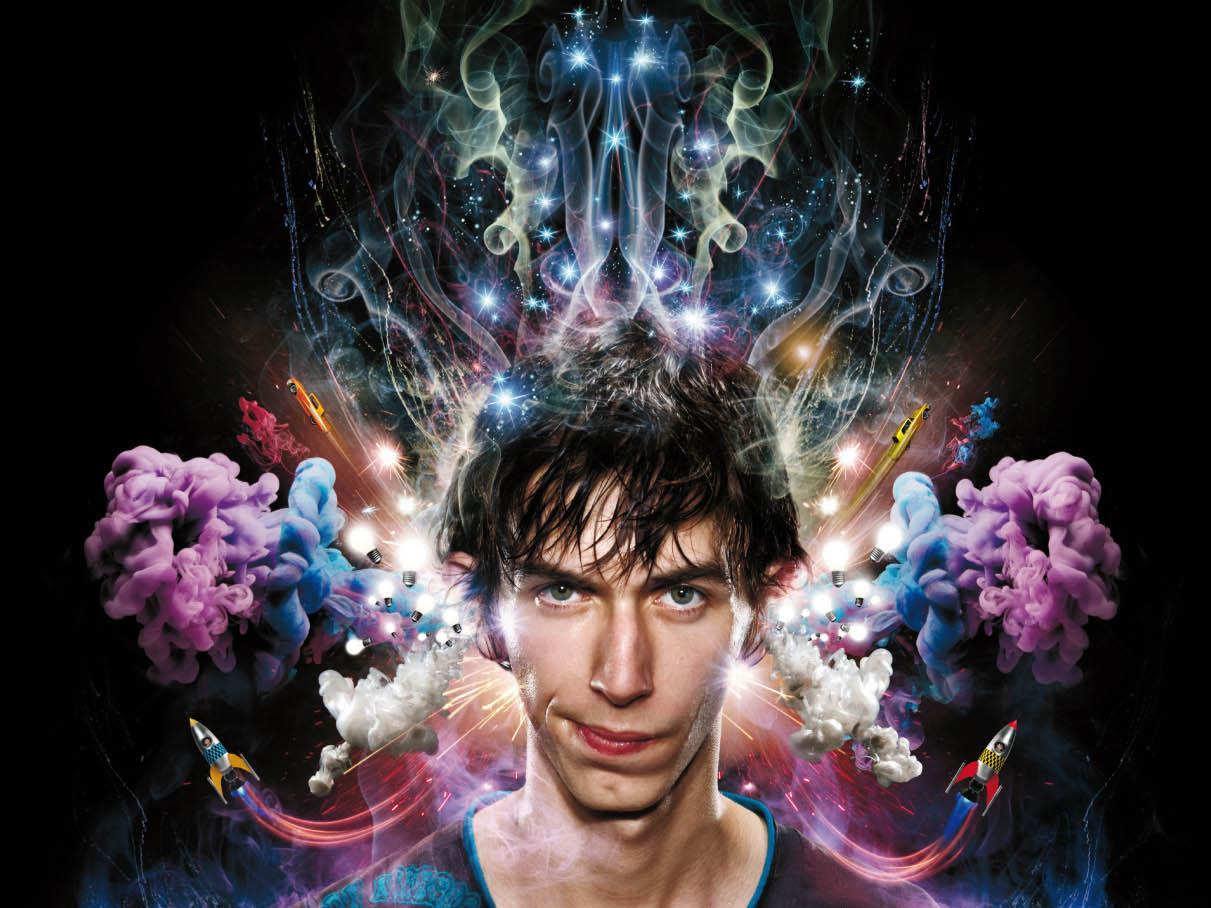 NENECHTE SE ŘÍDIT
REKLAMOU
[Speaker Notes: Televizní reklamy, jako jsou například od Sprite, asi znáte. Jejich slogan zní – “Poslechni svou žízeň”. Je to chytlavé heslo. Reklama nás přesvědčuje, abychom se řídili naší touhou, místo abychom jednali s určitým záměrem.]
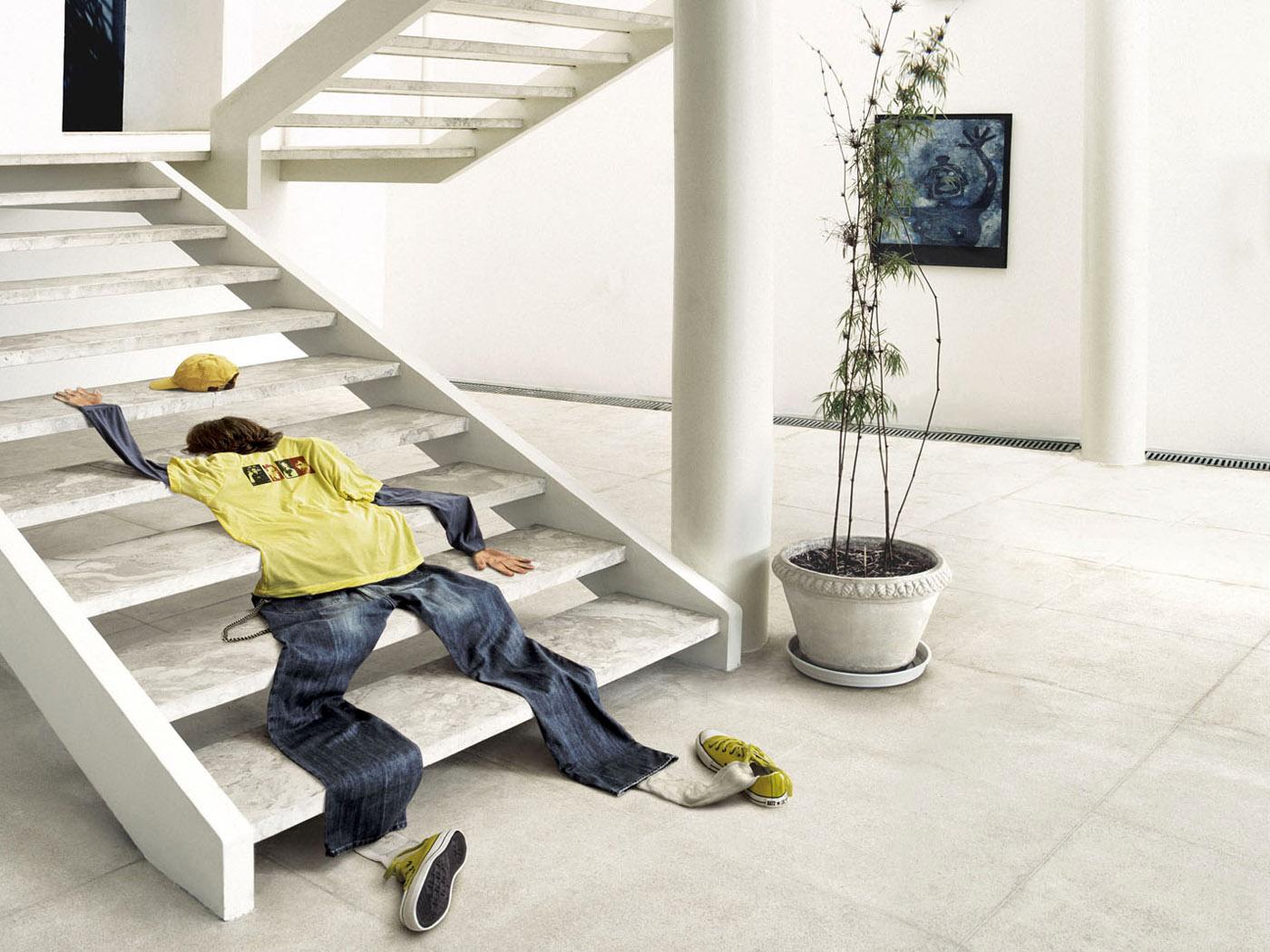 NEČEKEJTE NA ŽÍZEŇ
[Speaker Notes: Představte si maraton. Závodníky čeká dvaačtyřiceti kilometrová trať. Běžec, který se řídí  pouze svou žízní, závod nevyhraje. Chyboval. S pitím čekal až na pocit žízně.]
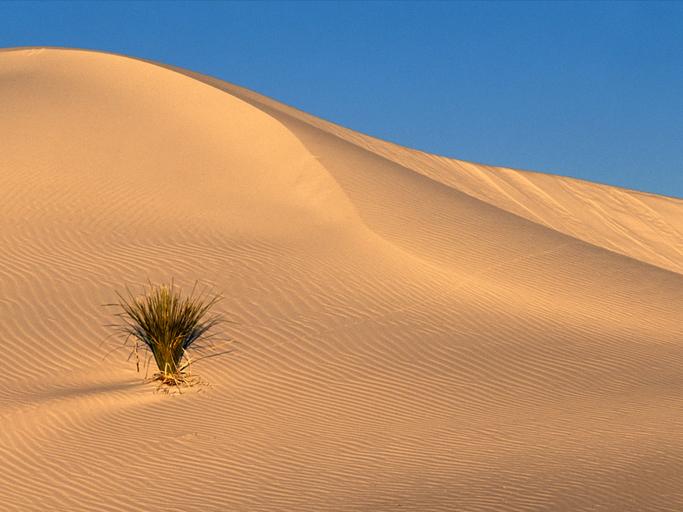 SVĚTOVÁ KRIZE
[Speaker Notes: Nedostatek vody ve světě…]
SVĚTOVÁ KRIZE
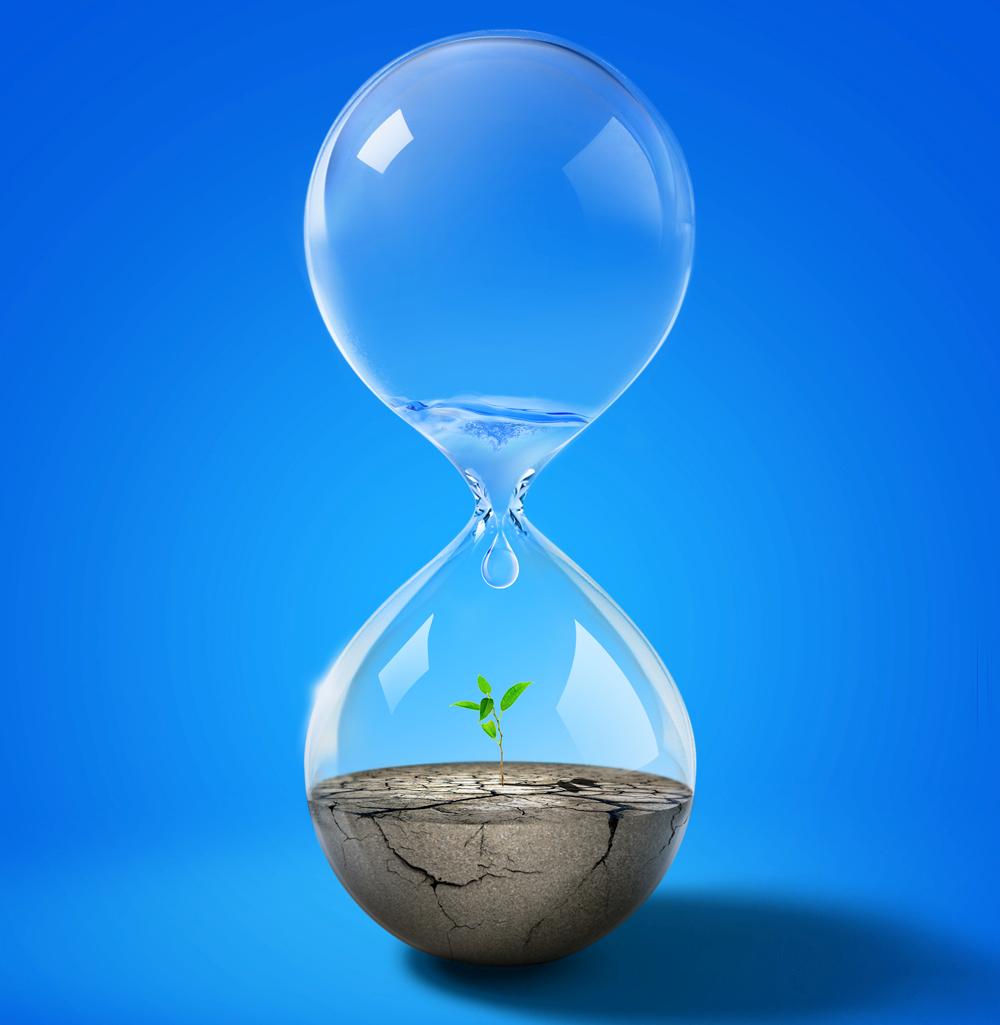 [Speaker Notes: Etiopie, Čína, Sýrie a Irák, Kambodža]
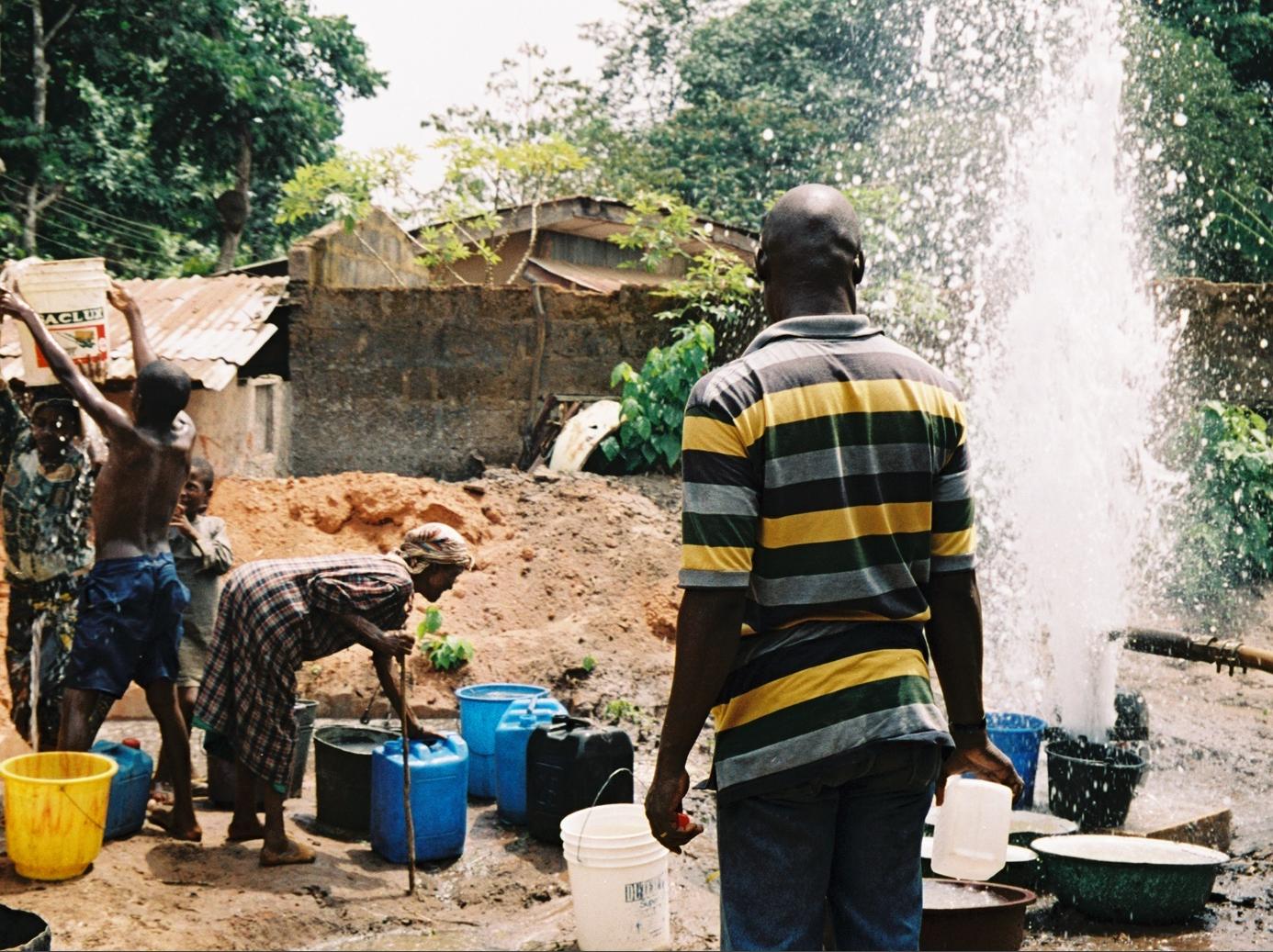 VODA PRO AFRIKU
[Speaker Notes: Příběh: Prvňáček dokázal zajistit vodu africké vesnici.]
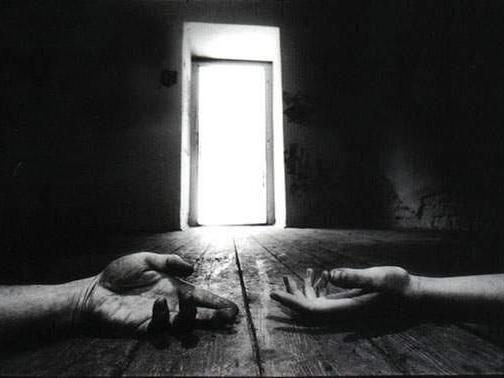 PO ČEM ŽÍZNÍME…
[Speaker Notes: Lidé žízní]
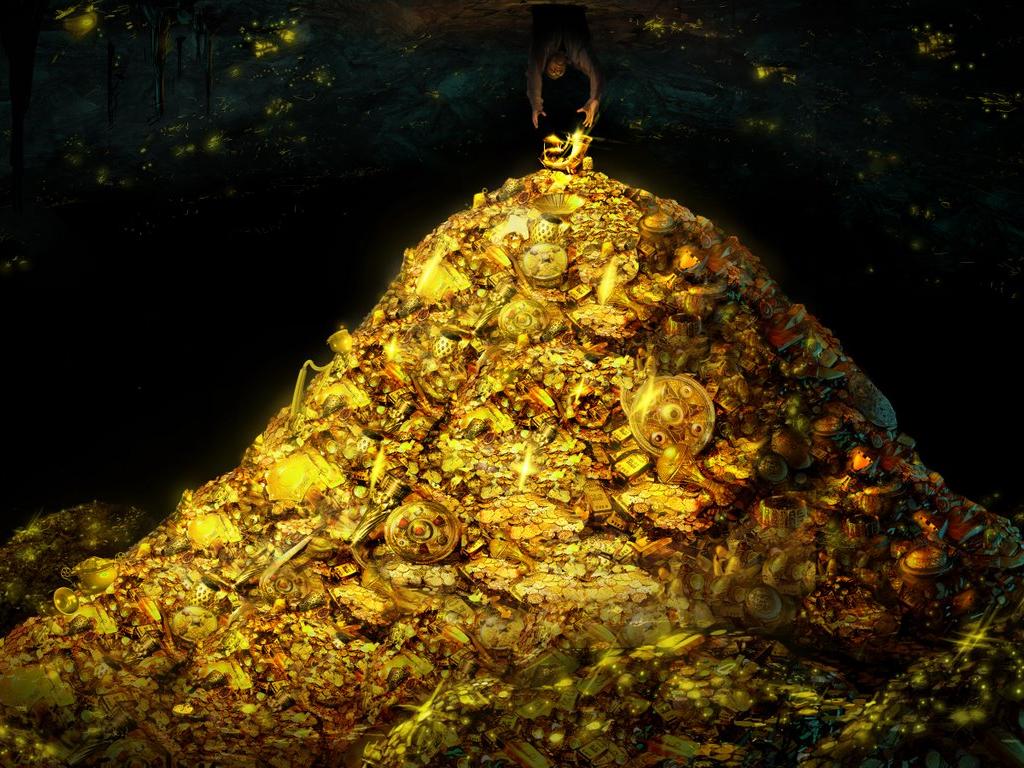 PO BOHATSTVÍ?
[Speaker Notes: Žízeň po bohatství]
PO LÁSCE?
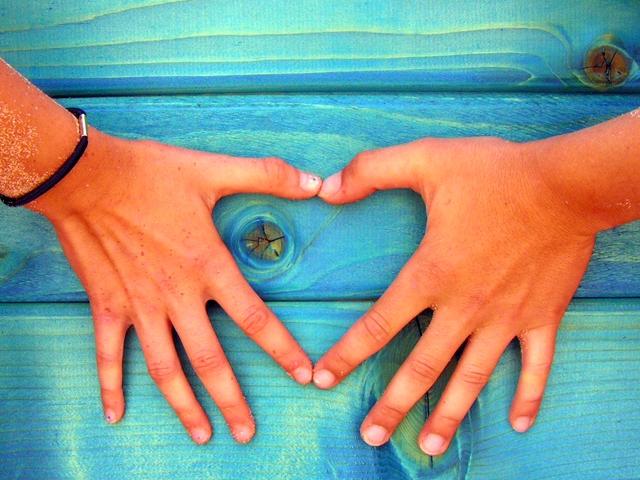 [Speaker Notes: Srdce žízní po lásce…]
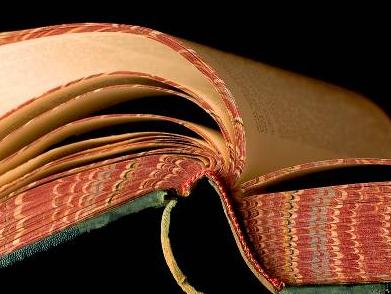 PO POZNÁNÍ?
[Speaker Notes: Mozek žízní po poznání…]
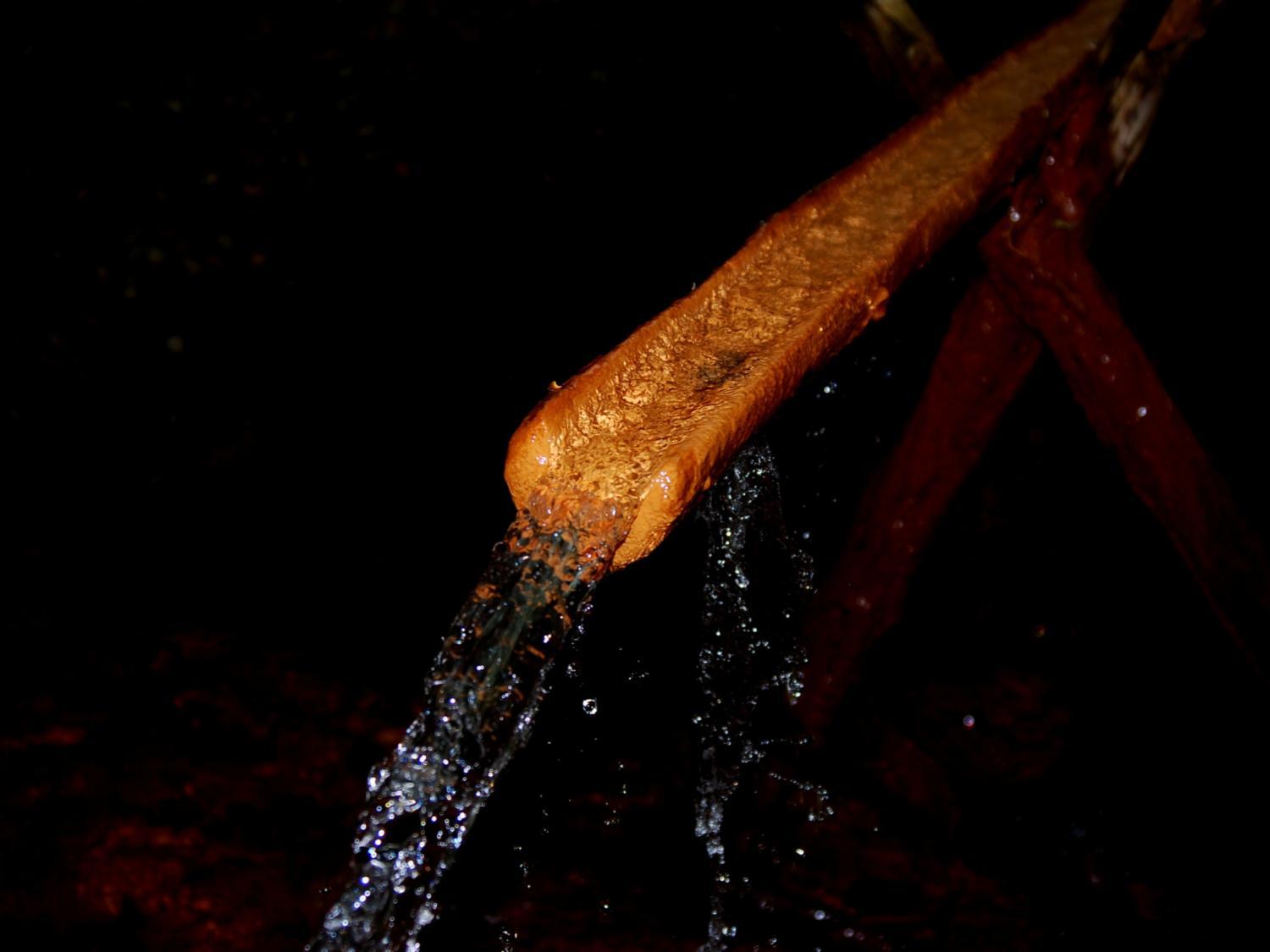 PRAMEN
[Speaker Notes: Pramen…]
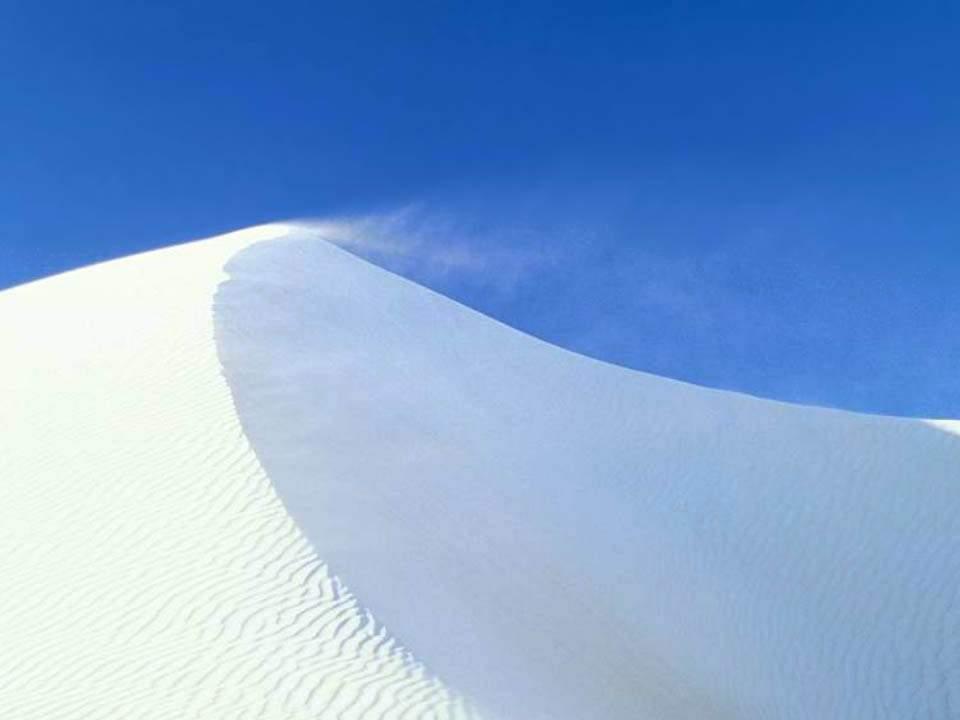 POUŠŤ
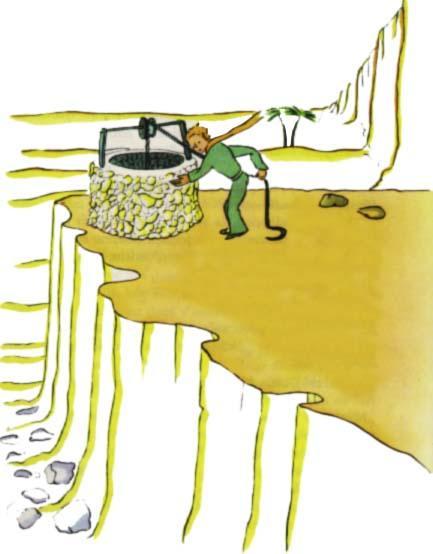 [Speaker Notes: Antoine de Saint-Exupéry - Malý princ
„A jak jsem tak kráčel, objevil jsem na úsvitu studnu.”
"Toužím po té vodě," řekl malý princ, "dej mi, prosím, napít…"
A tu jsem pochopil, co hledal.
"U vás lidé pěstují pět tisíc růží v jedné zahradě," řekl malý princ, "a přece tam nenalézají to, co hledají…"
"Nenalézají…," odpověděl jsem.
"A přesto by mohli najít, co hledají, v jedné jediné růži nebo v trošce vody…"
"Jistě," odpověděl jsem.
A malý princ dodal:
"Ale oči jsou slepé. Musíme hledat srdcem."]
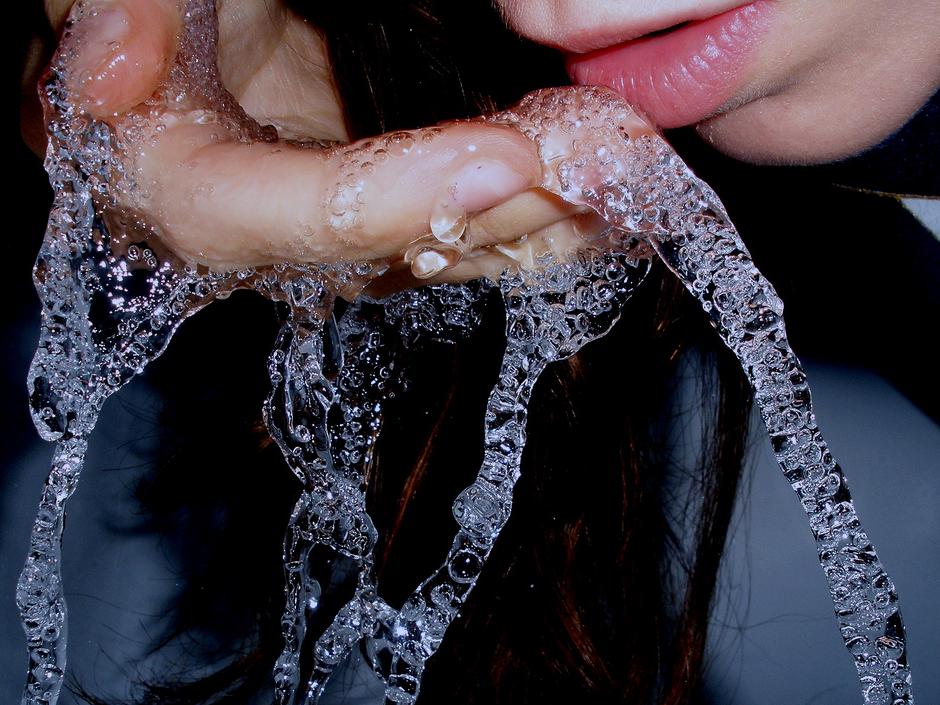 „TOUŽÍM PO TÉ VODĚ,“ ŘEKL MALÝ PRINC. „DEJ MI, PROSÍM, NAPÍT…“
[Speaker Notes: „Toužím po té vodě," řekl malý princ. „Dej mi, prosím, napít…"]
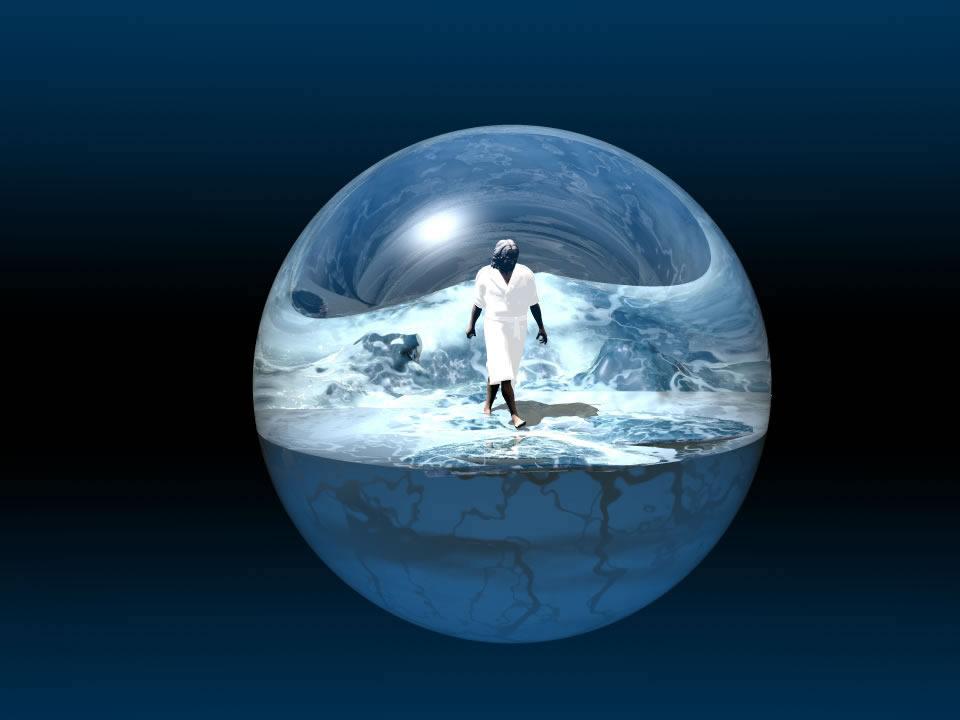 „DEJ MI, PROSÍM, NAPÍT…“
[Speaker Notes: „Dej mi, prosím, napít…"]
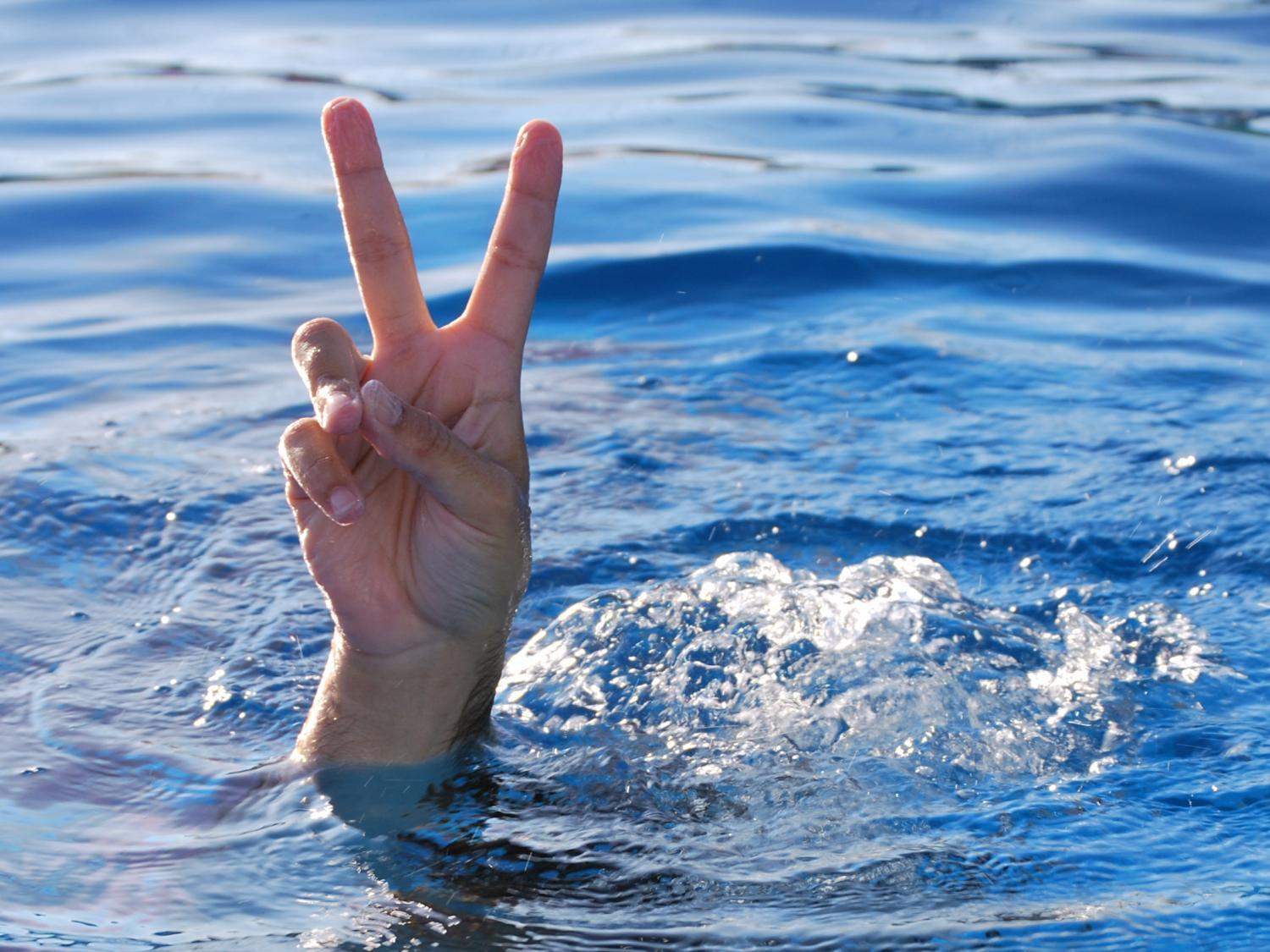 OBJEVTE NOVÝ ŽIVOT
[Speaker Notes: Objevte nový život
Máme možnost žít nový život. 
Voda nás očistí z vnějšku. Voda nás očistí zevnitř. 
Nezáleží na mé minulosti, jsem znovu čistý!]
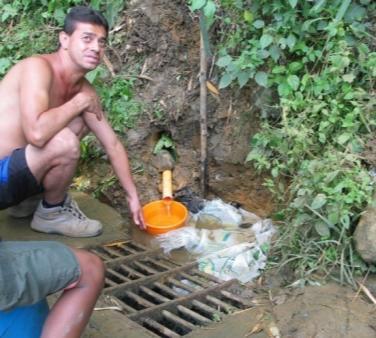 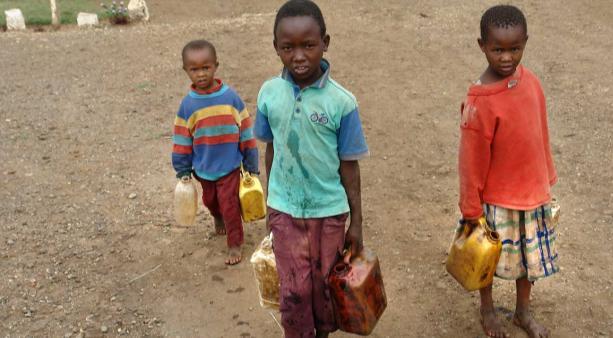 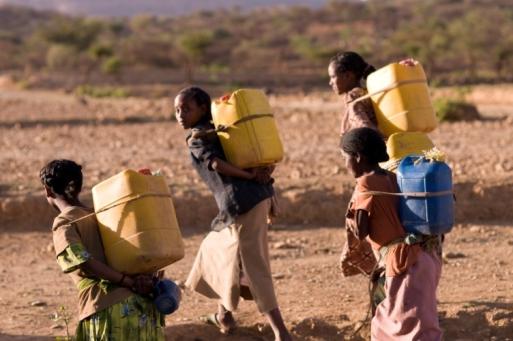 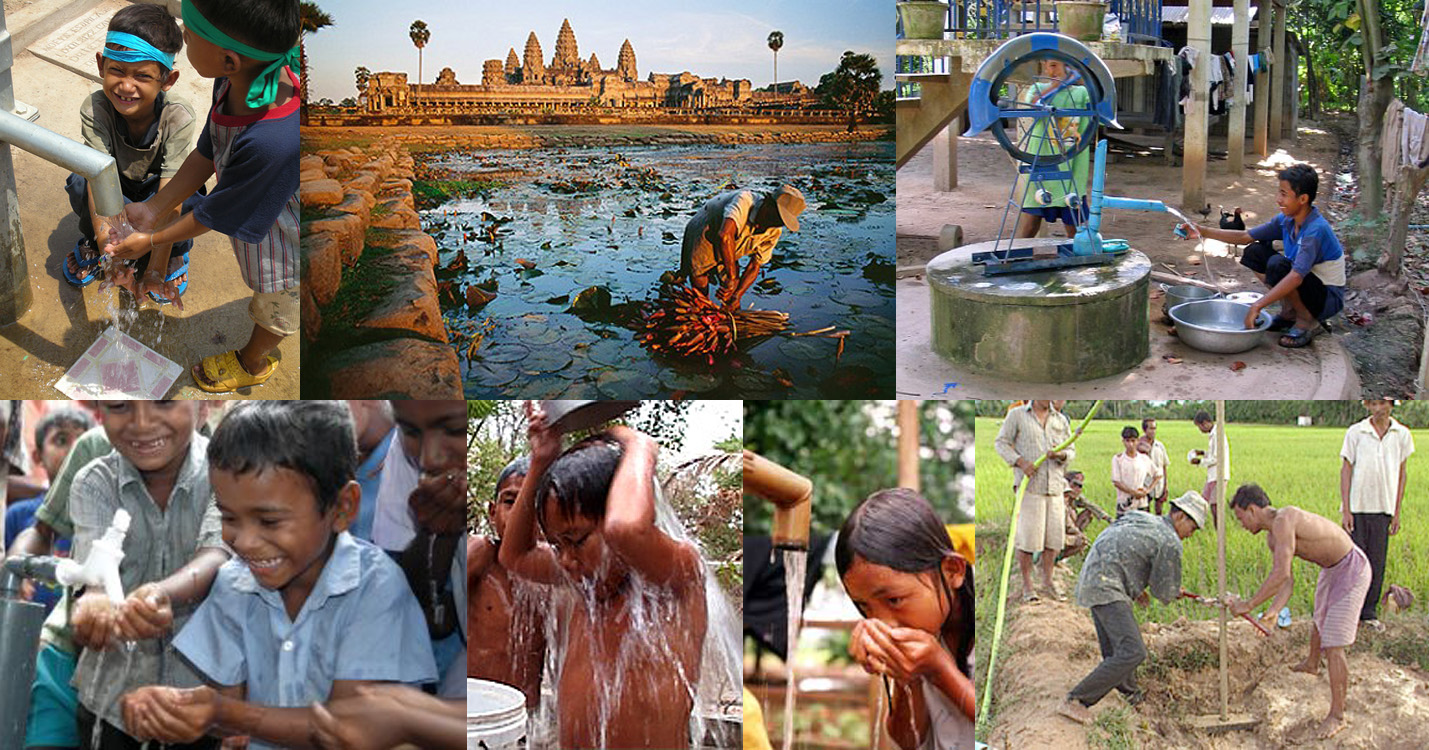 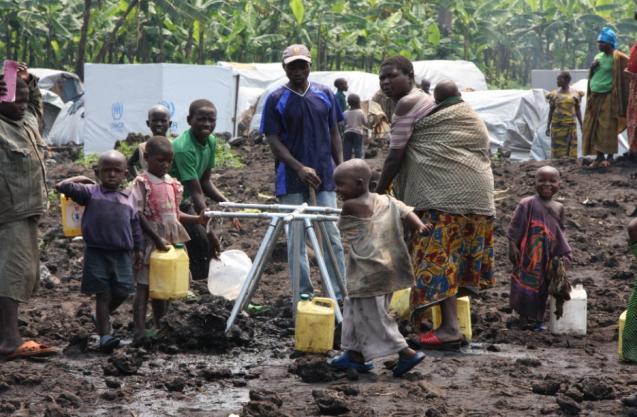 [Speaker Notes: Pomozte k vodě těm, kteří ji potřebují]
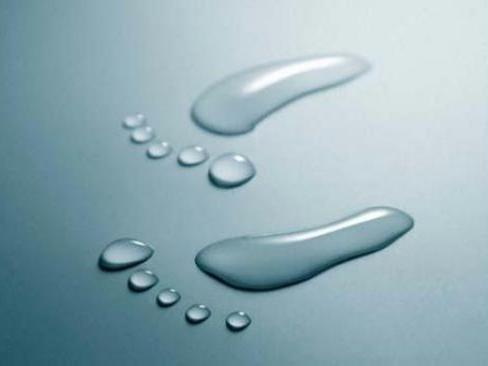 VODA